Year: 1

Term: 3

Objective: 
Identify the verb ‘to be’ in a sentence- am/are/is
Insert the correct ‘to be’ verb in a sentence

Author: Stephanie Le Lievre
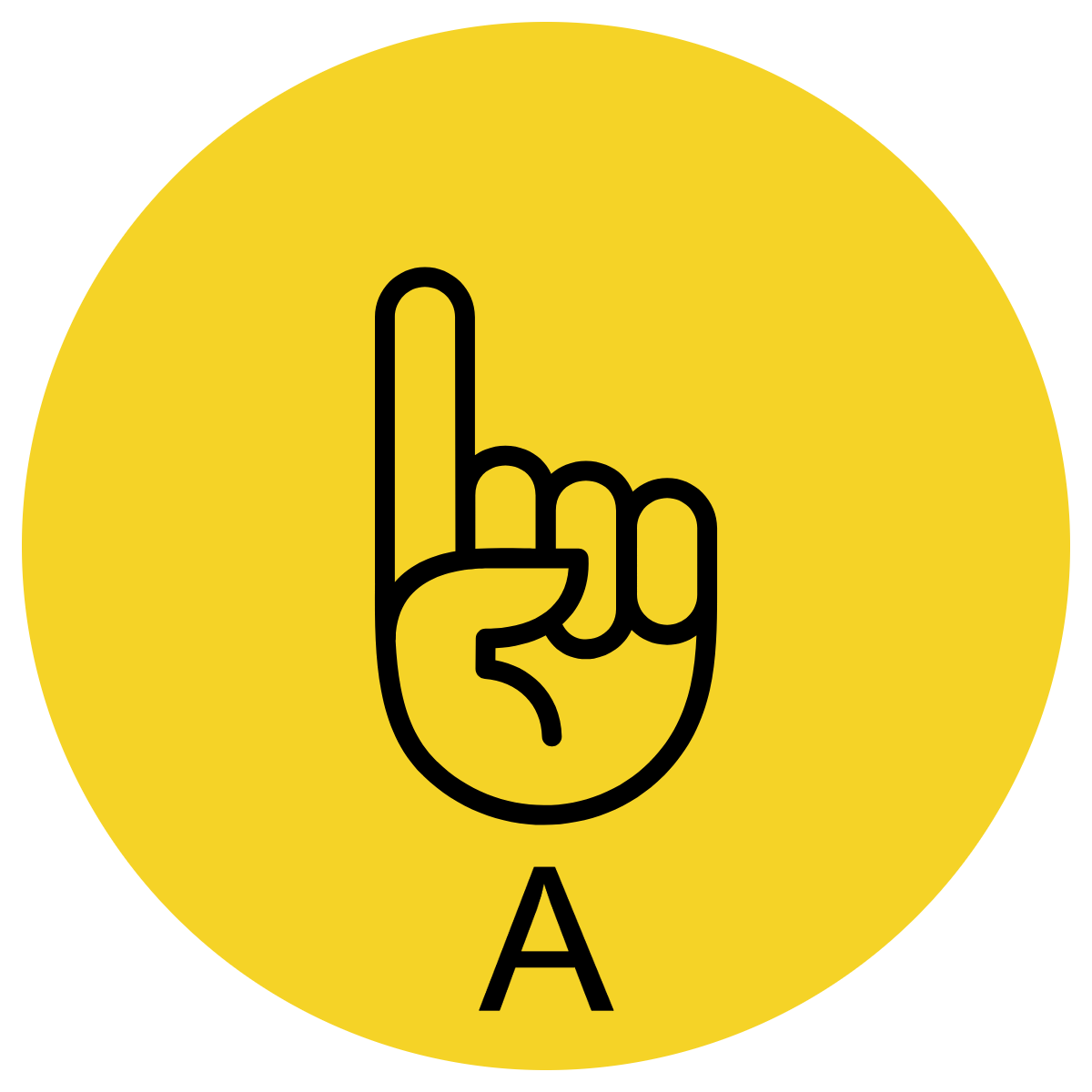 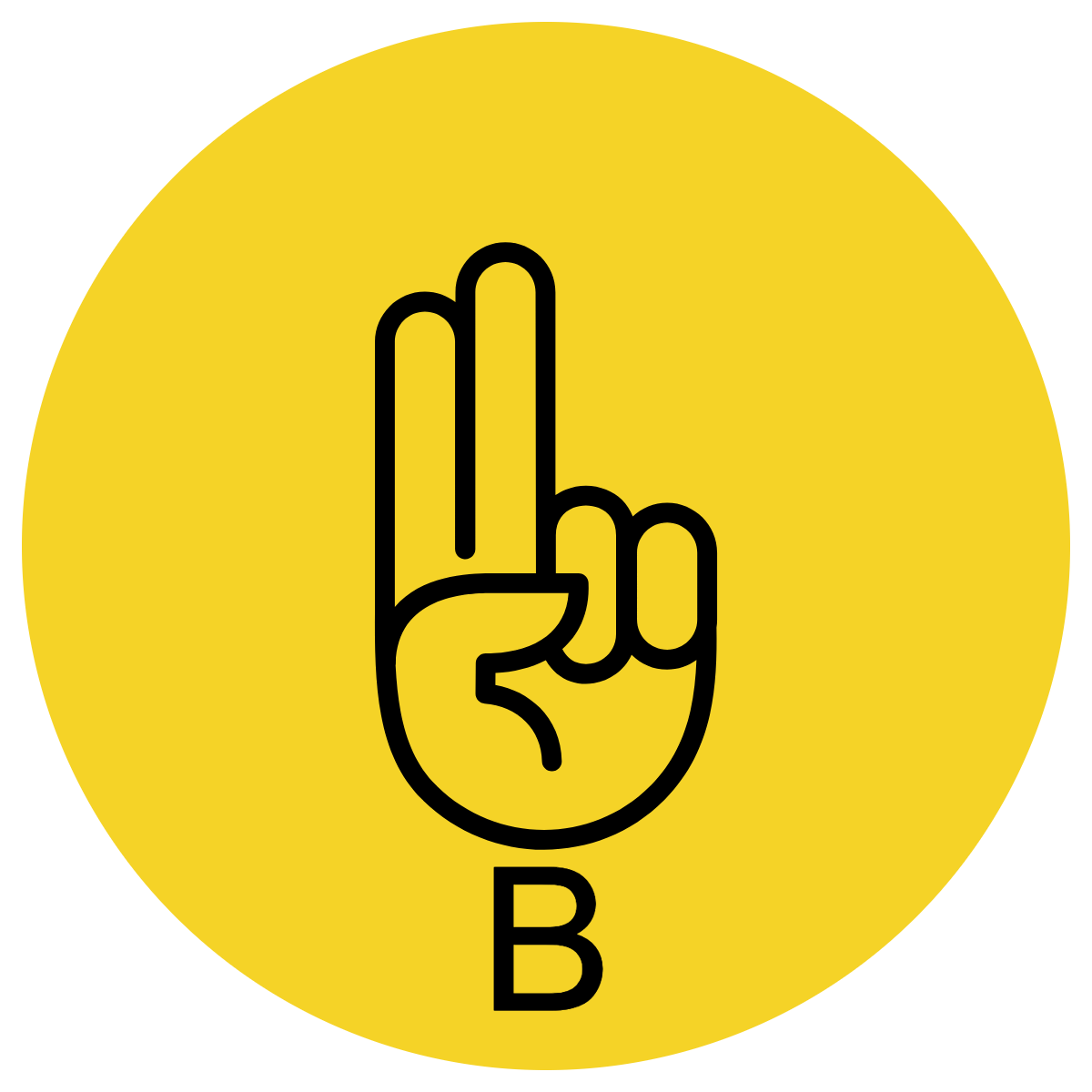 Multiple Choice
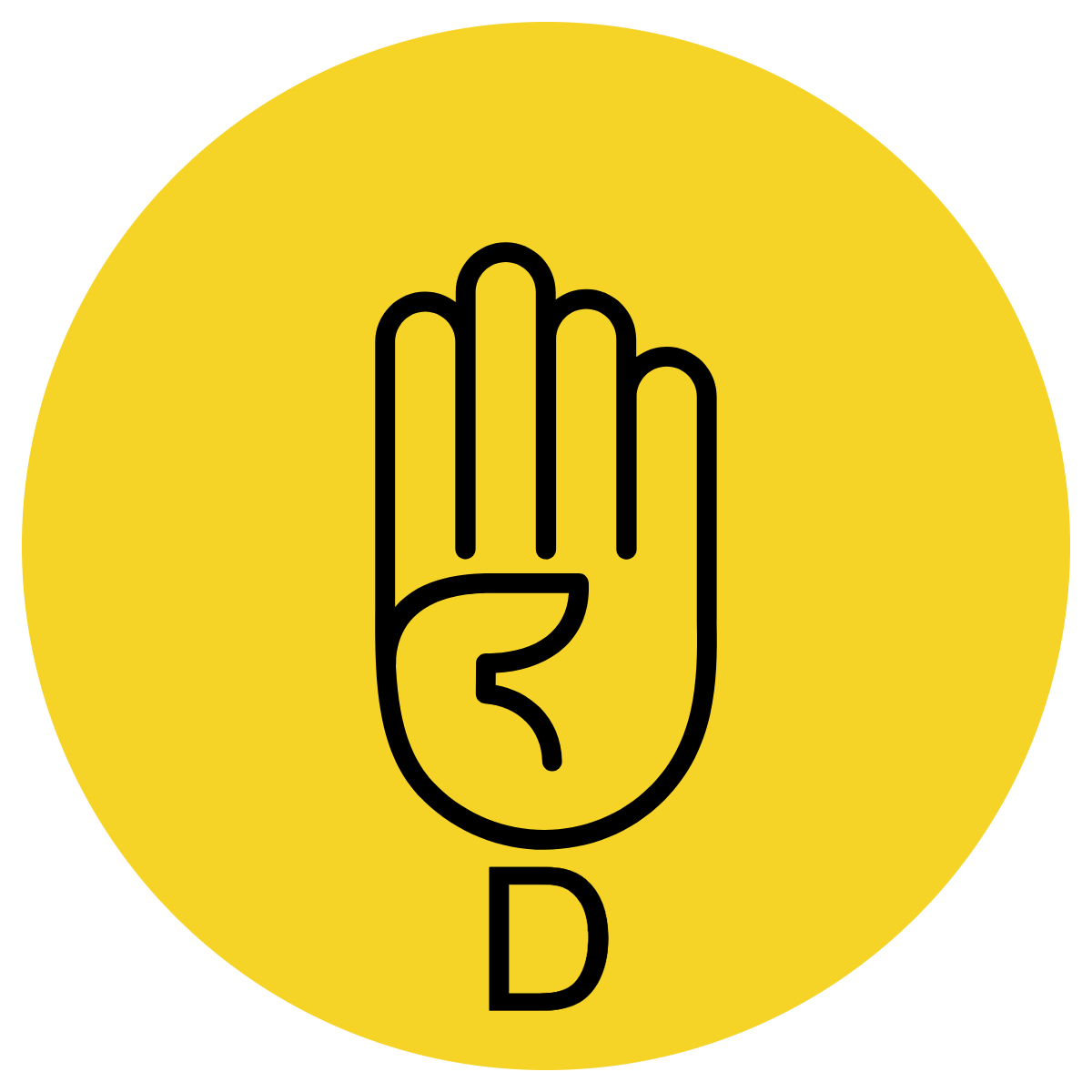 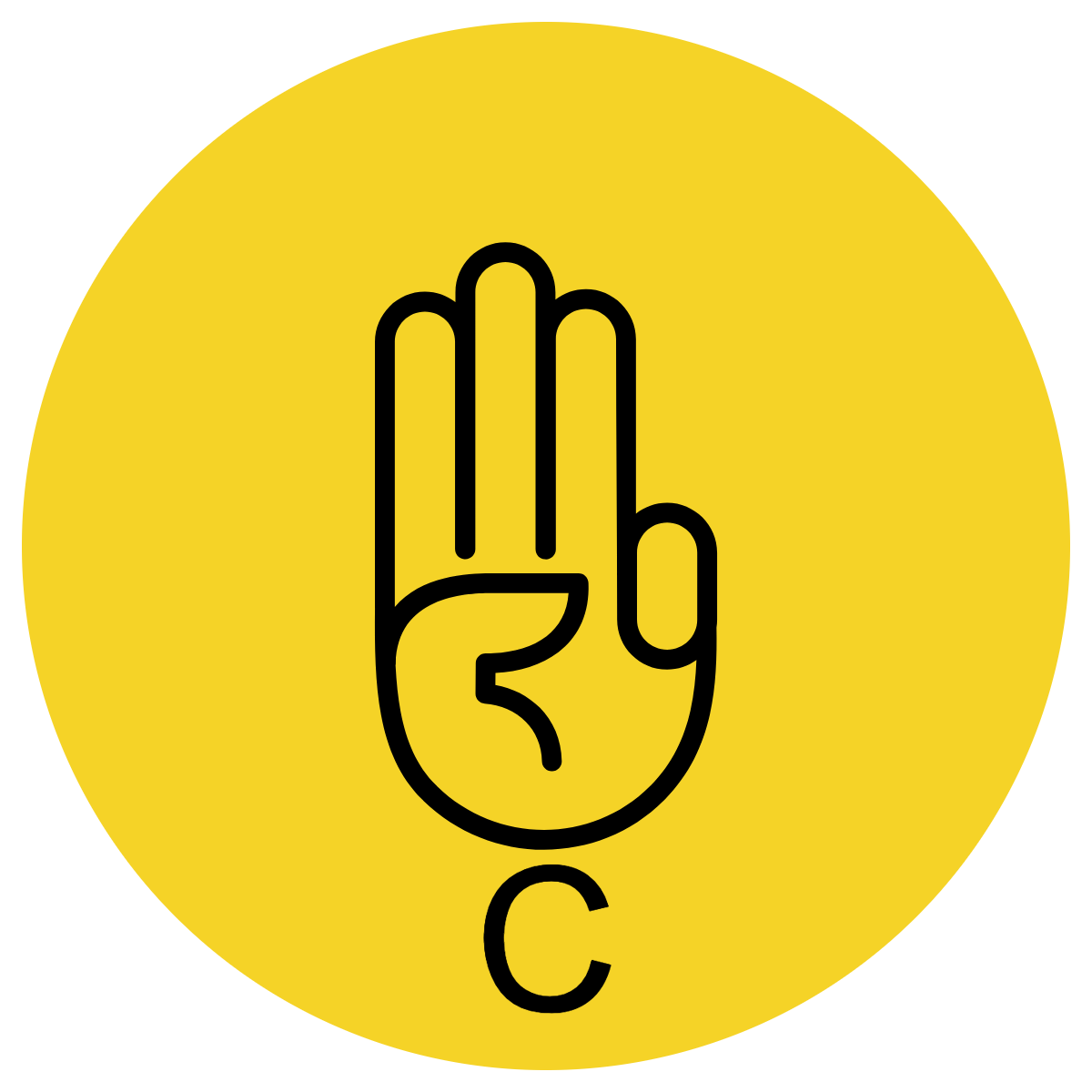 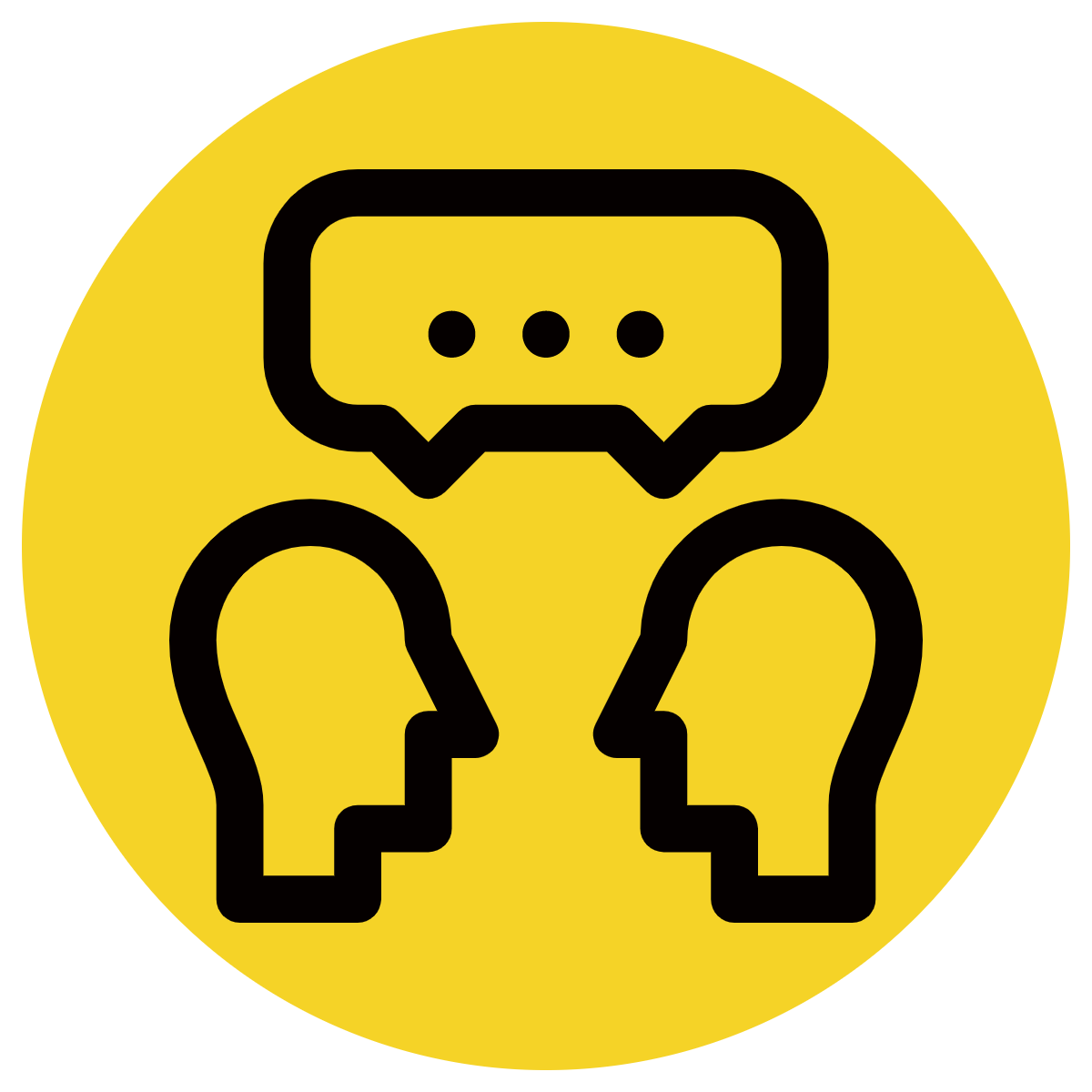 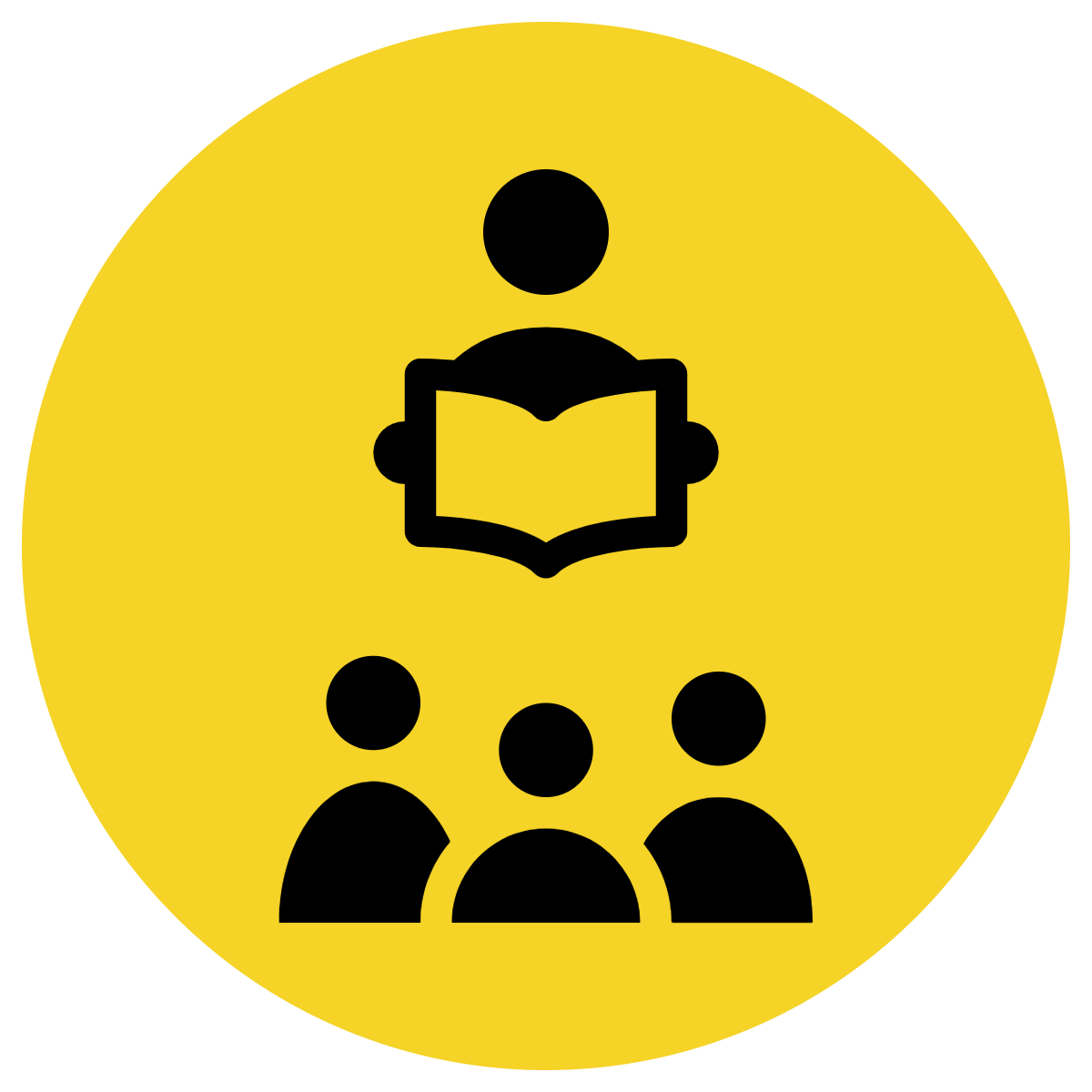 Pair Share
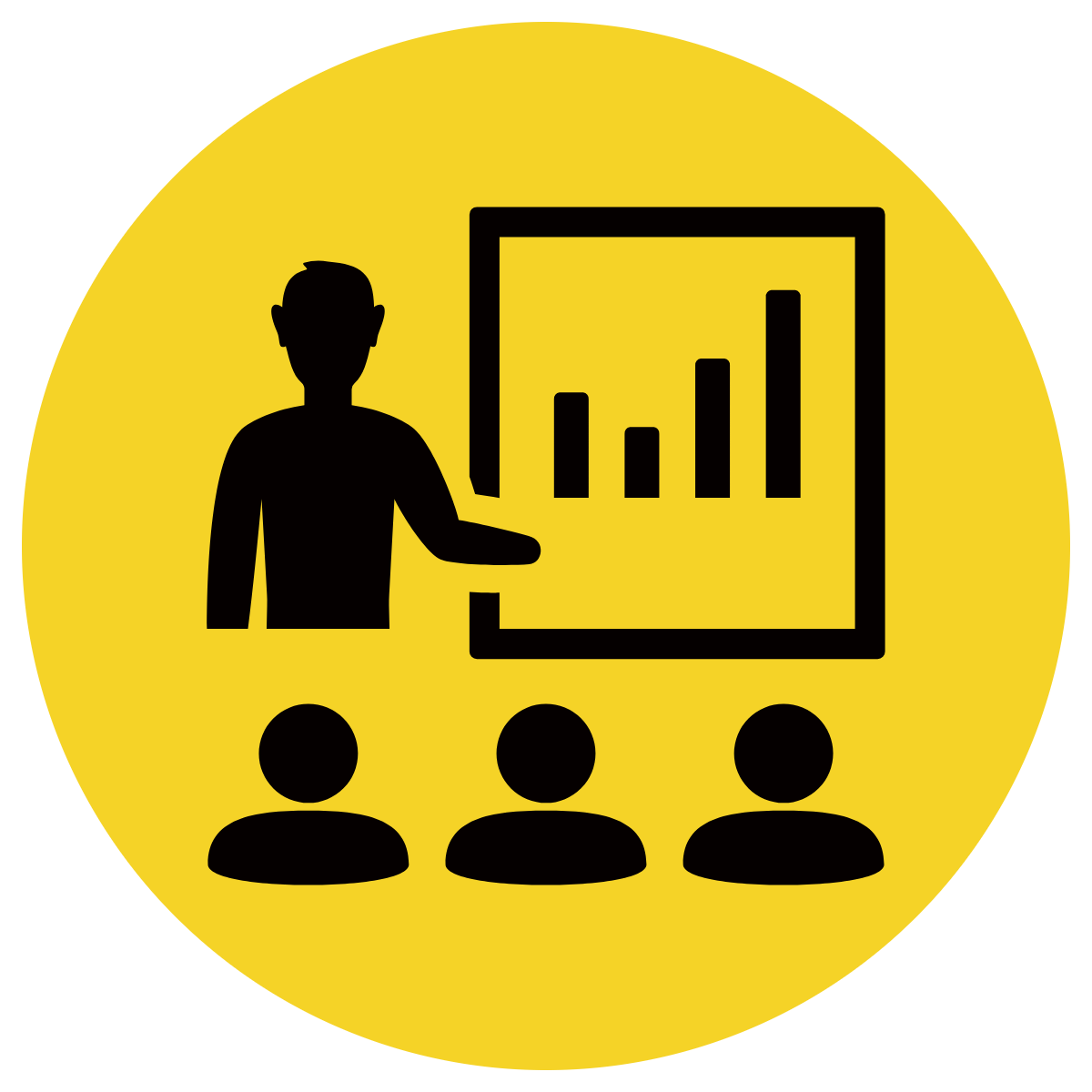 Track with me
Pick a Stick/Answer (non-volunteer)
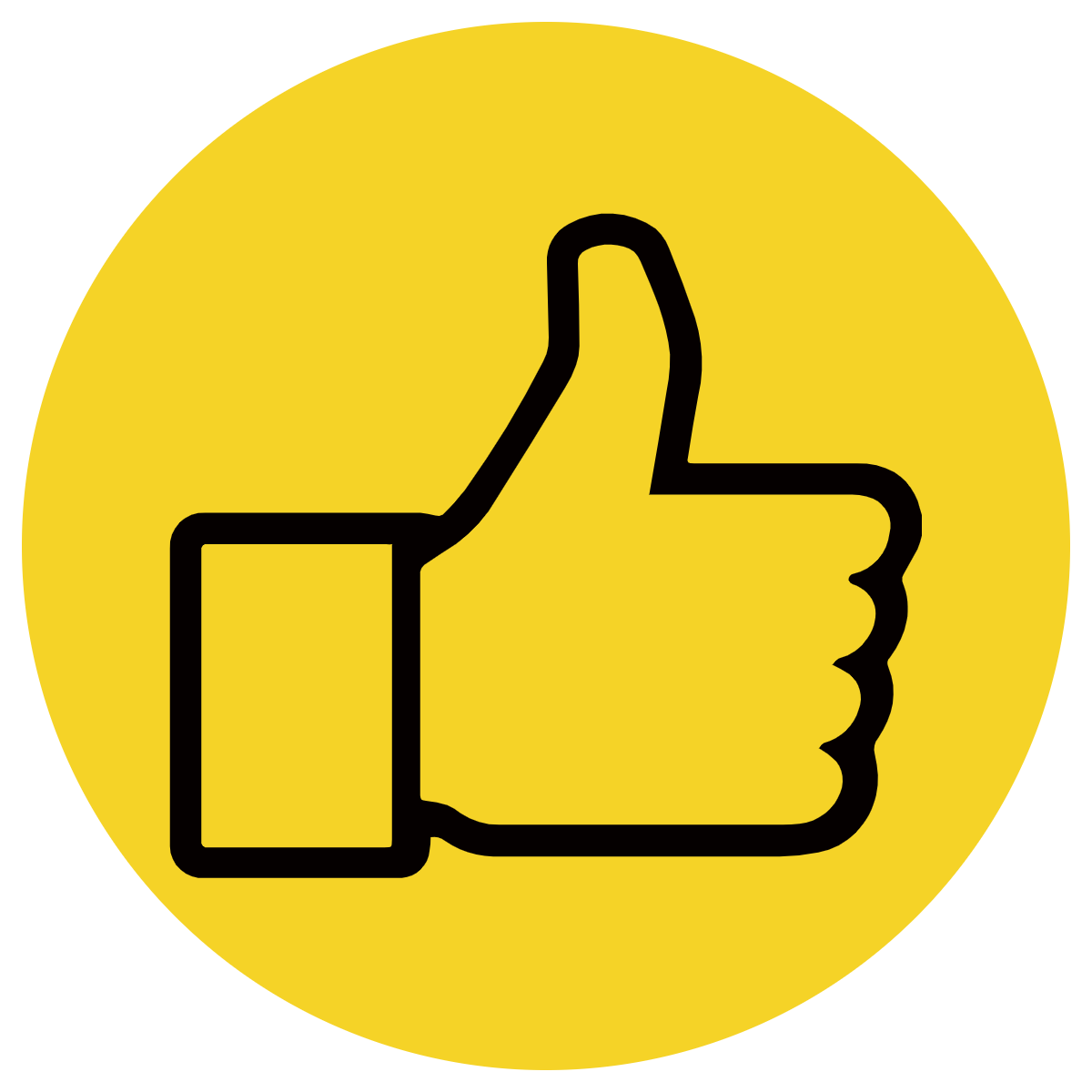 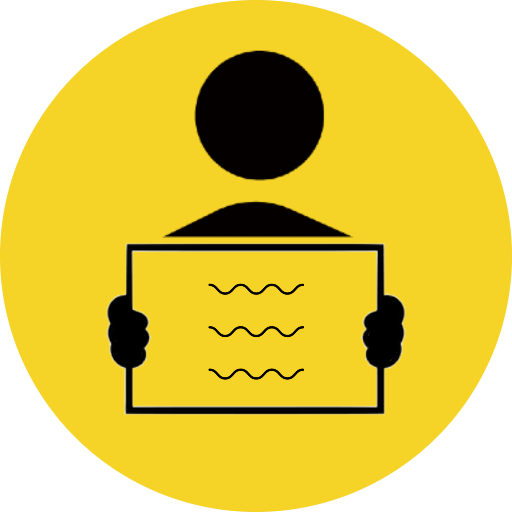 Whiteboards
Vote
Read with me
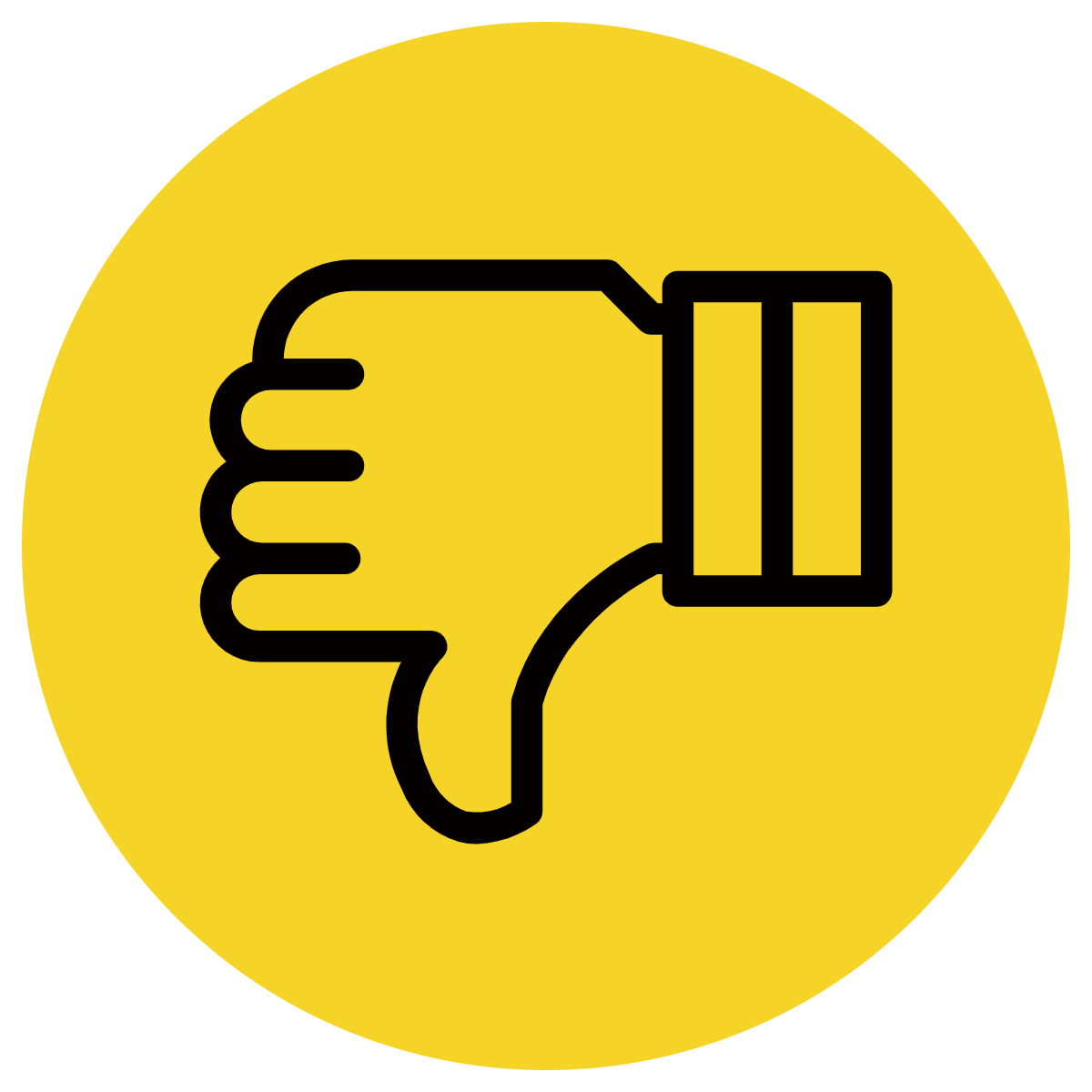 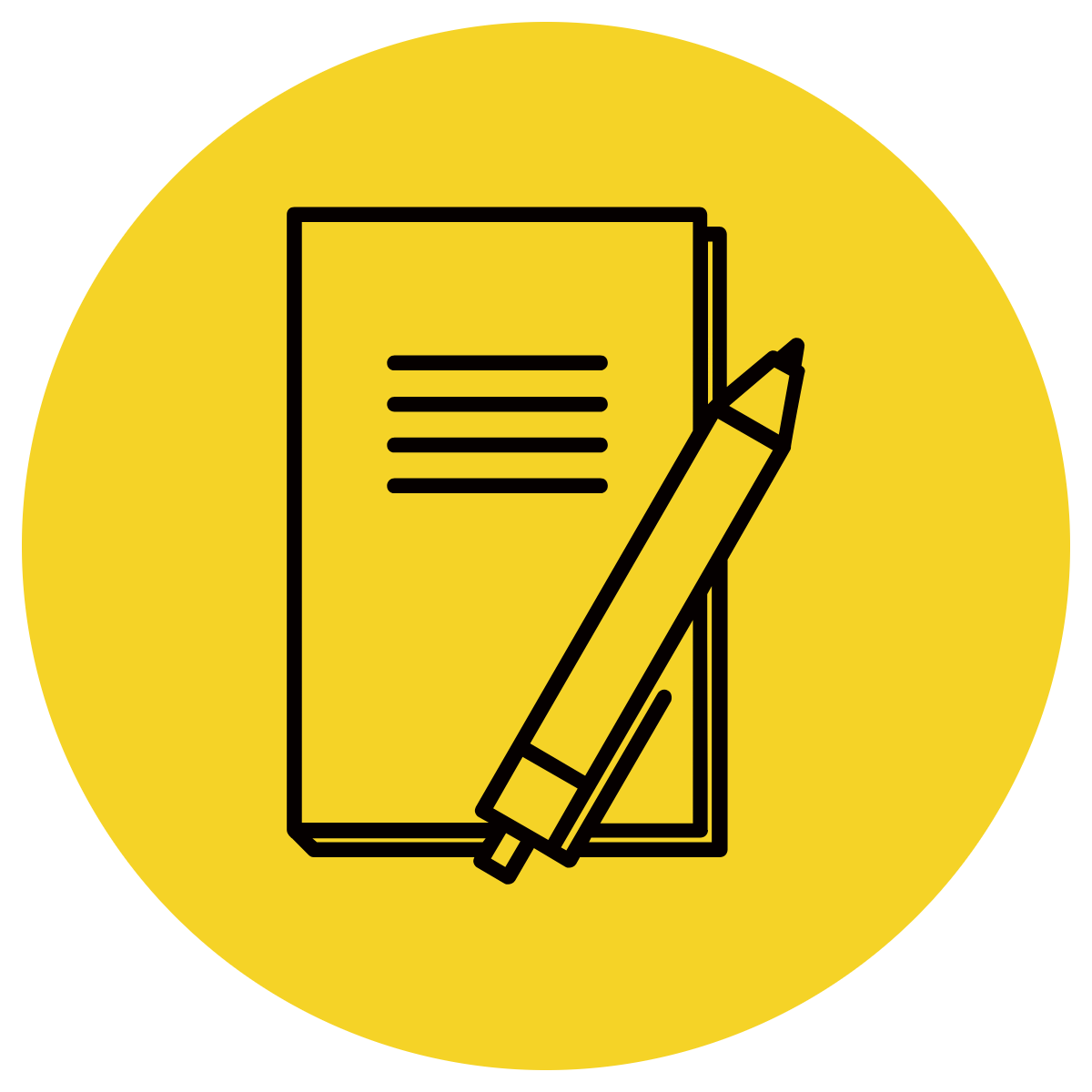 In Your Workbook
Learning Objective
We are learning to:

Identify the verb ‘to be’ in a sentence
Insert the correct ‘to be’ verb in a sentence
Concept Development
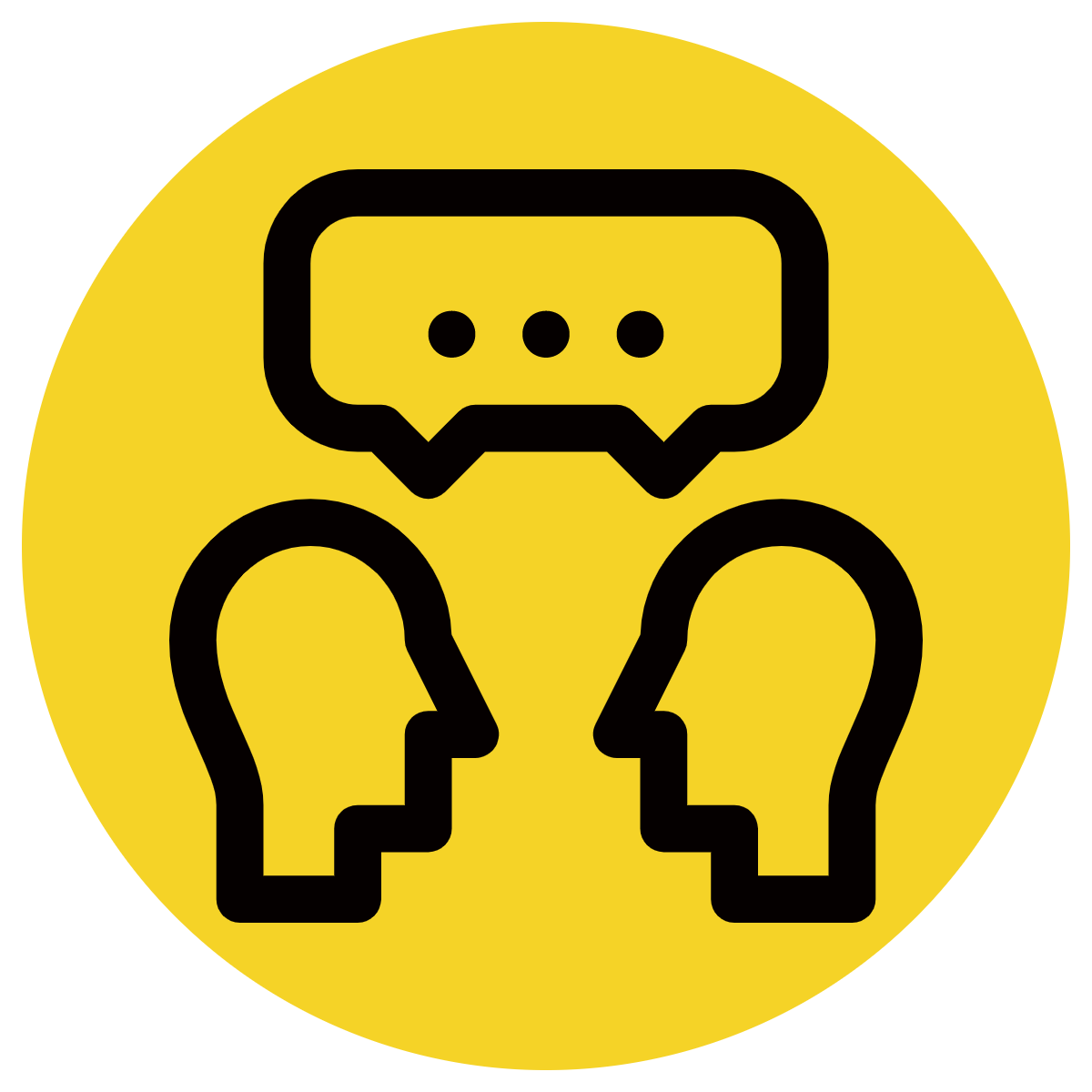 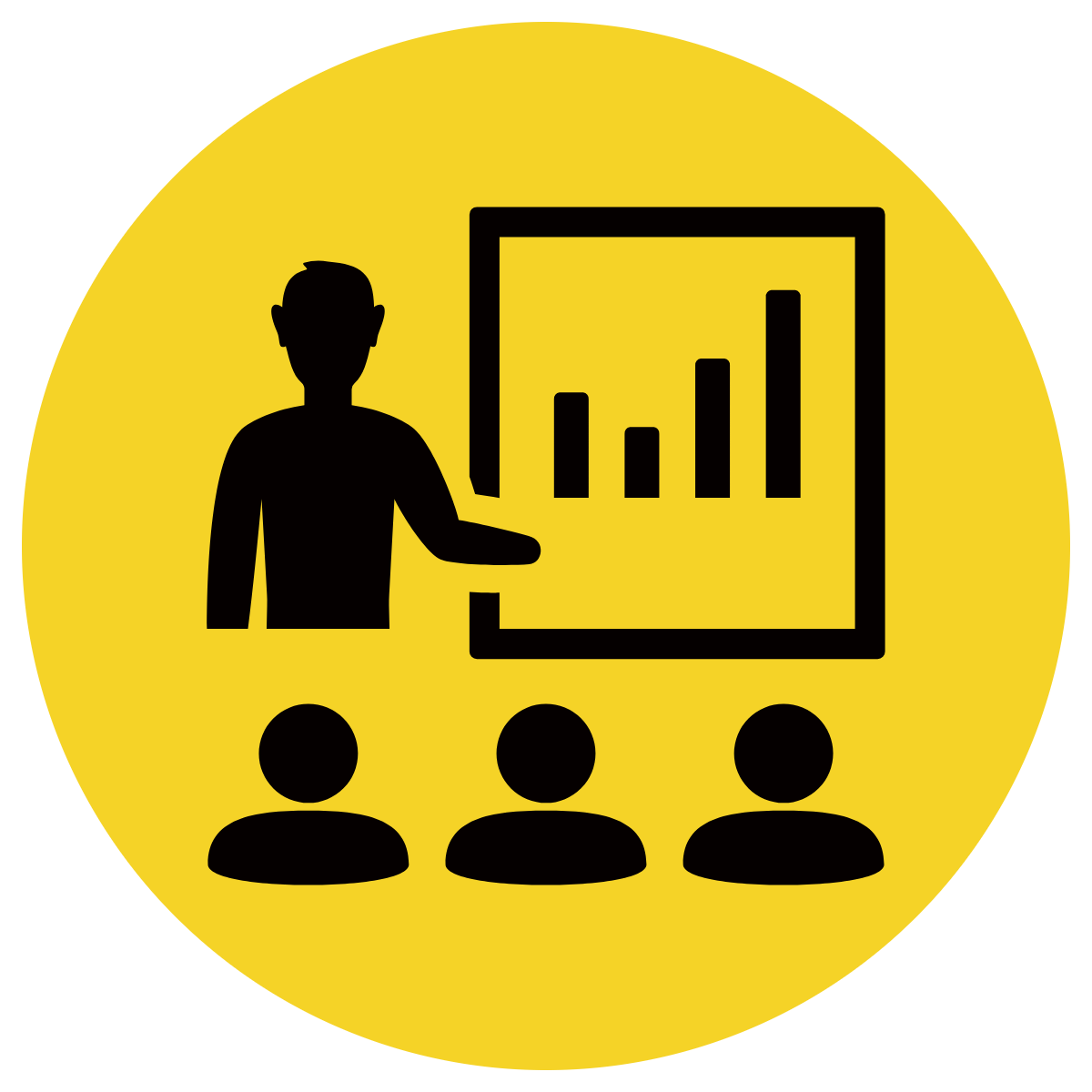 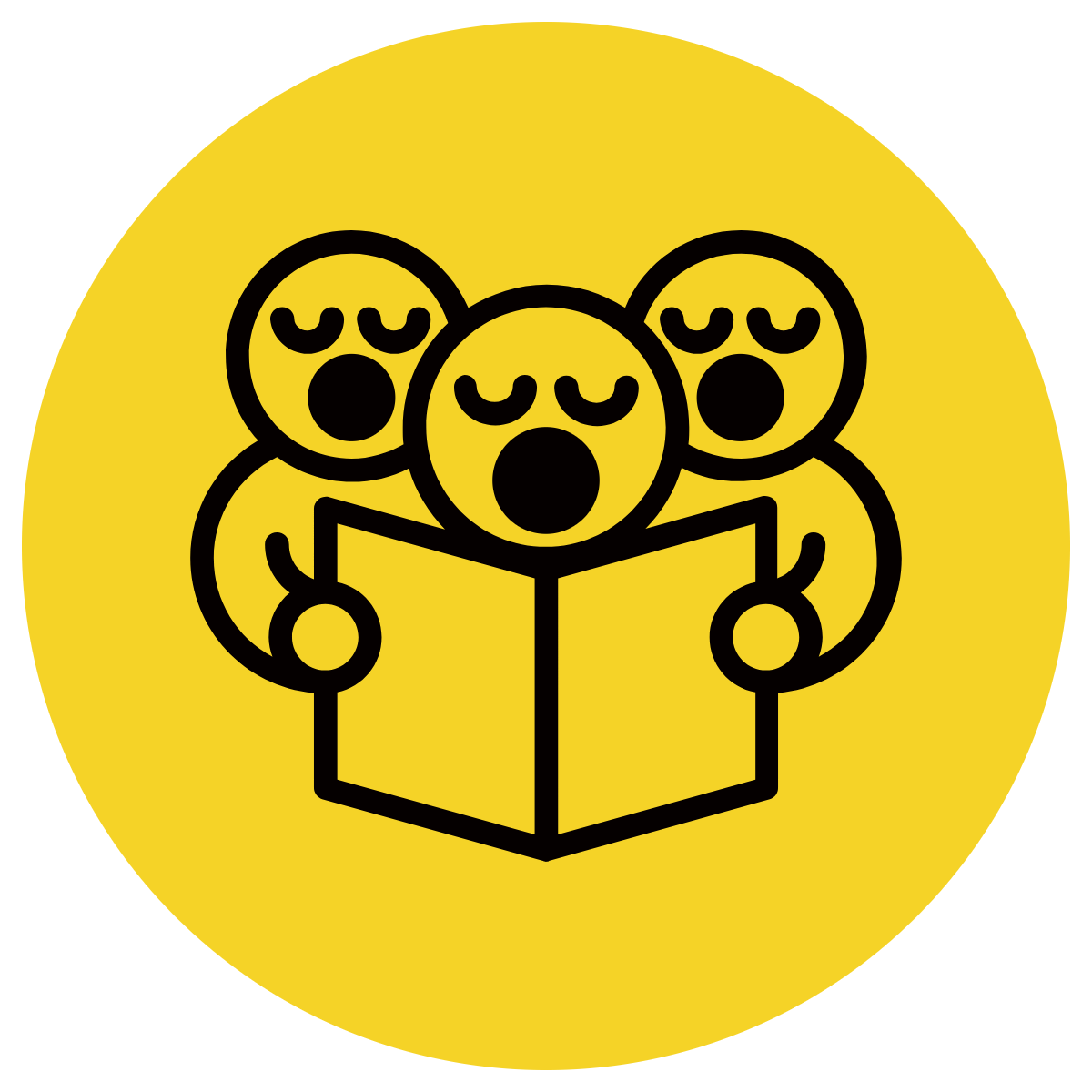 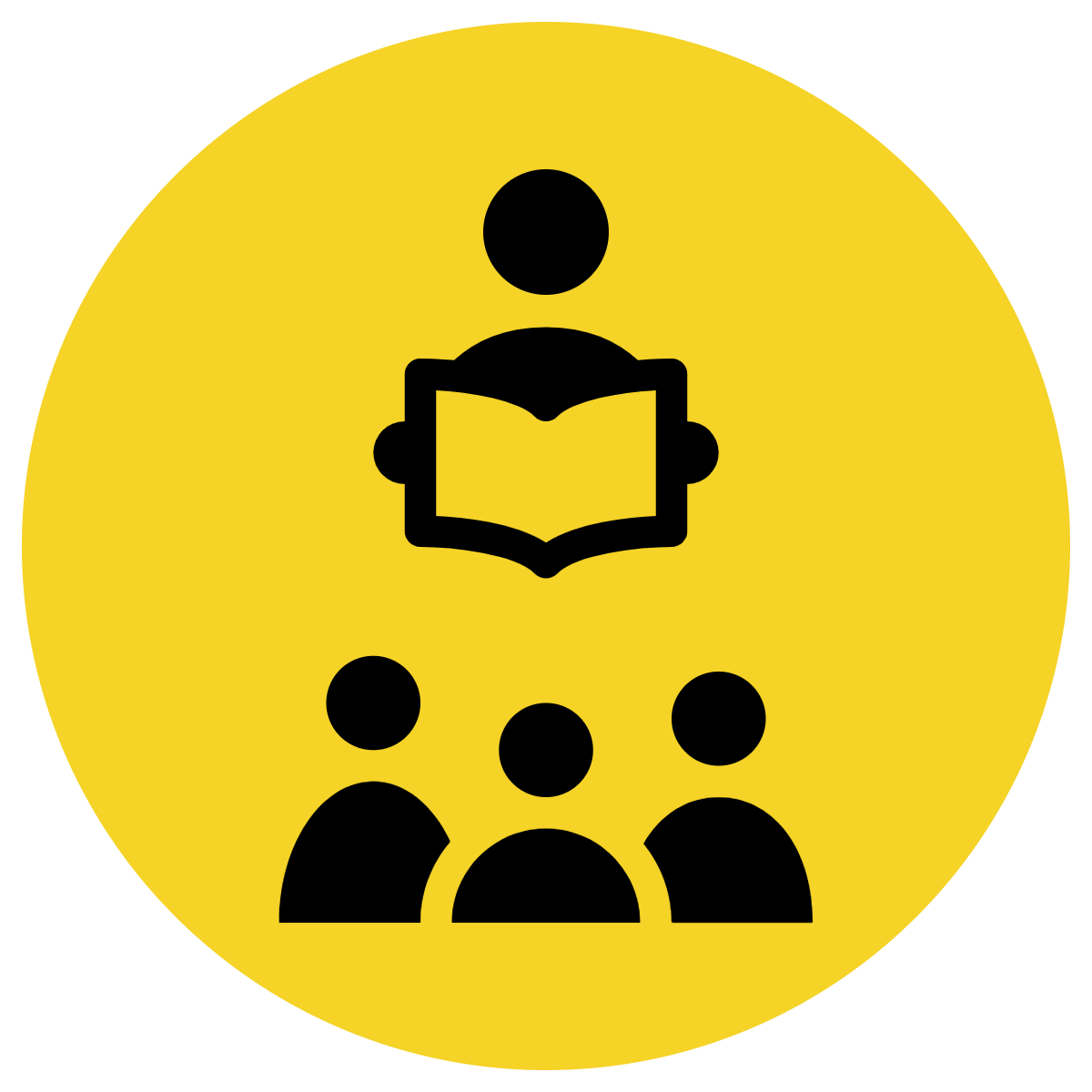 A verb is a word which describes an action, state, or occurrence. 
Verbs like ‘am’, are’ and ‘is’ don’t describe an action- they are verbs of being.
These verbs tell us the state of being.
CFU:
What are the verbs?
I am hungry.
They are teenagers.
She is in hospital.
They are cold.
This is the best day of my life.
Concept Development
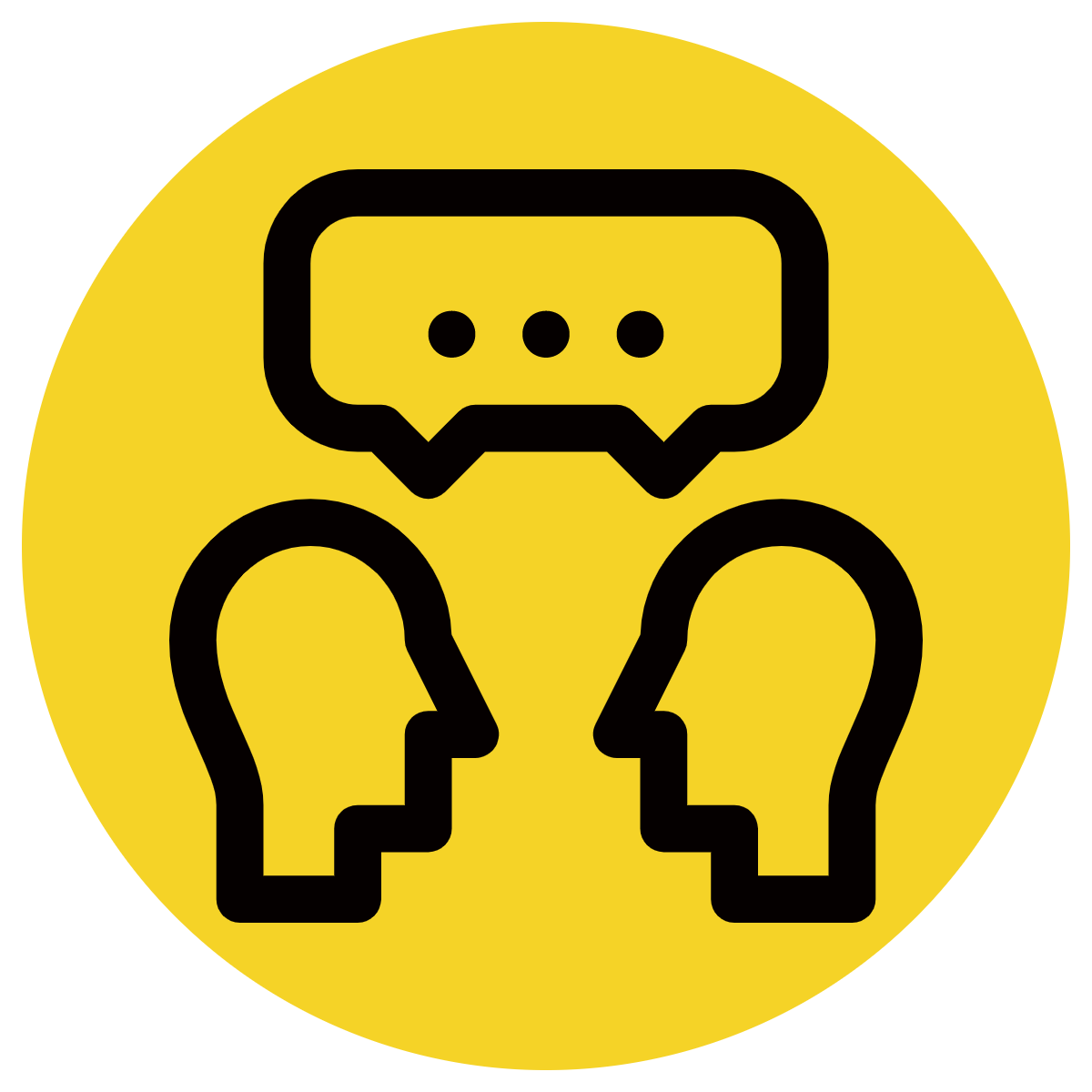 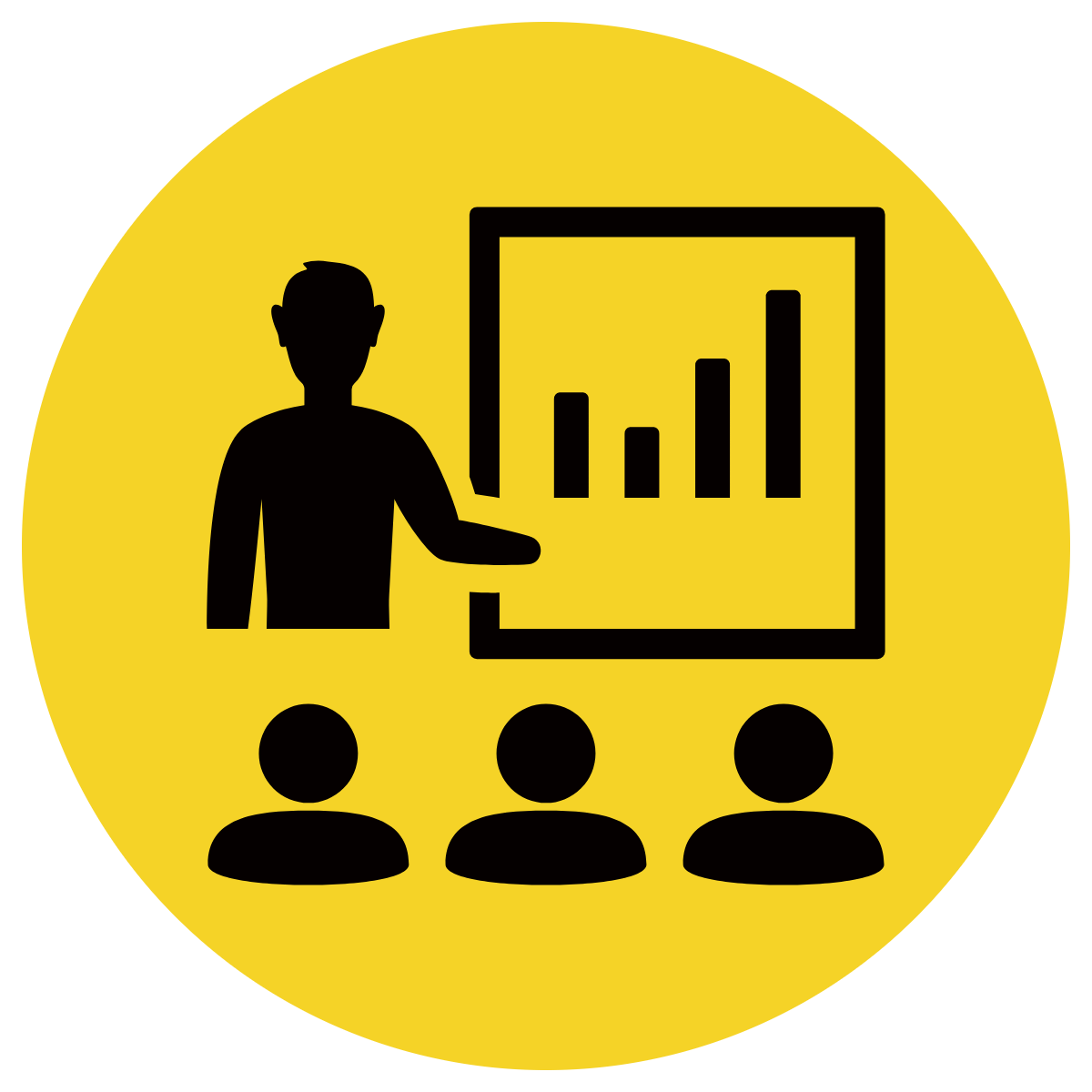 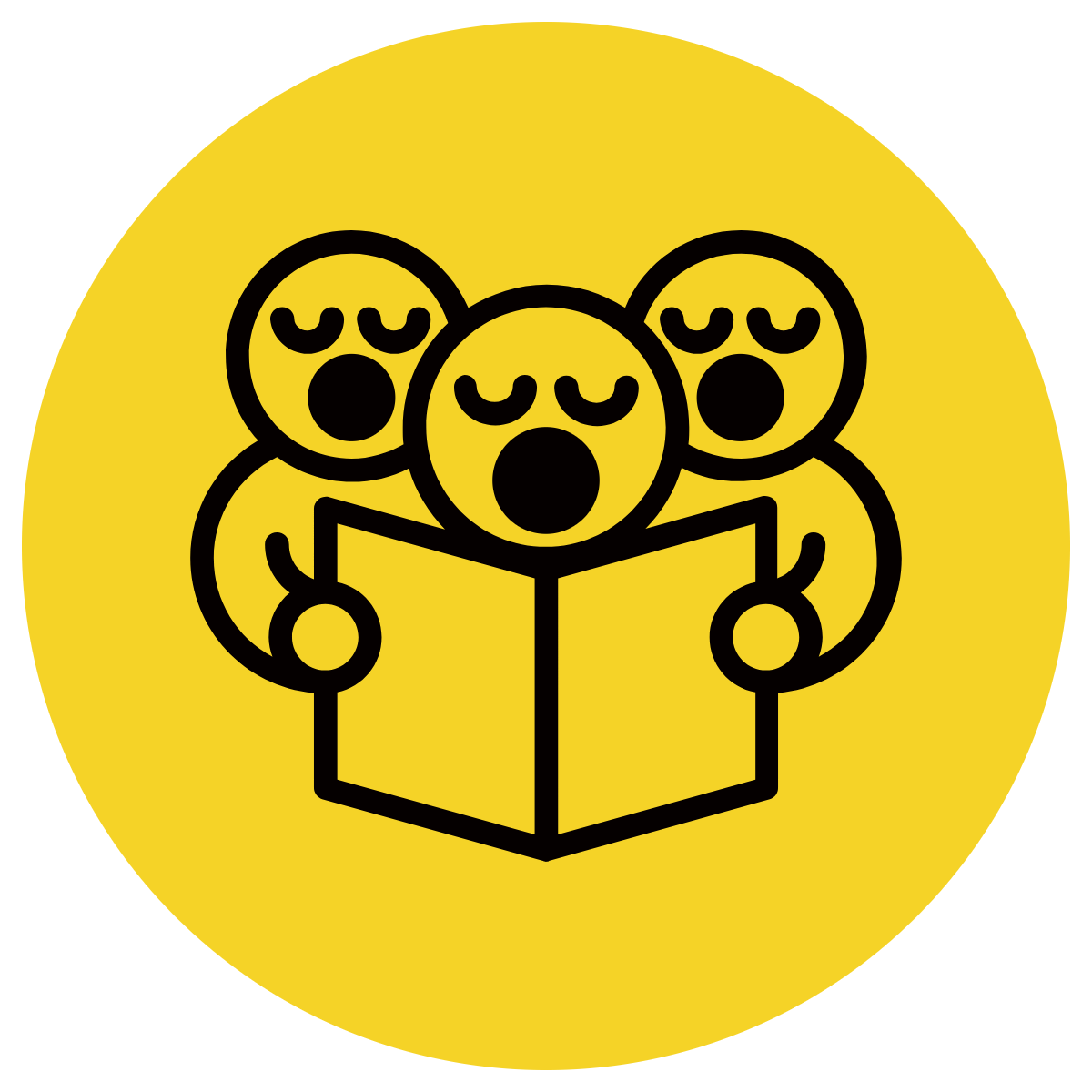 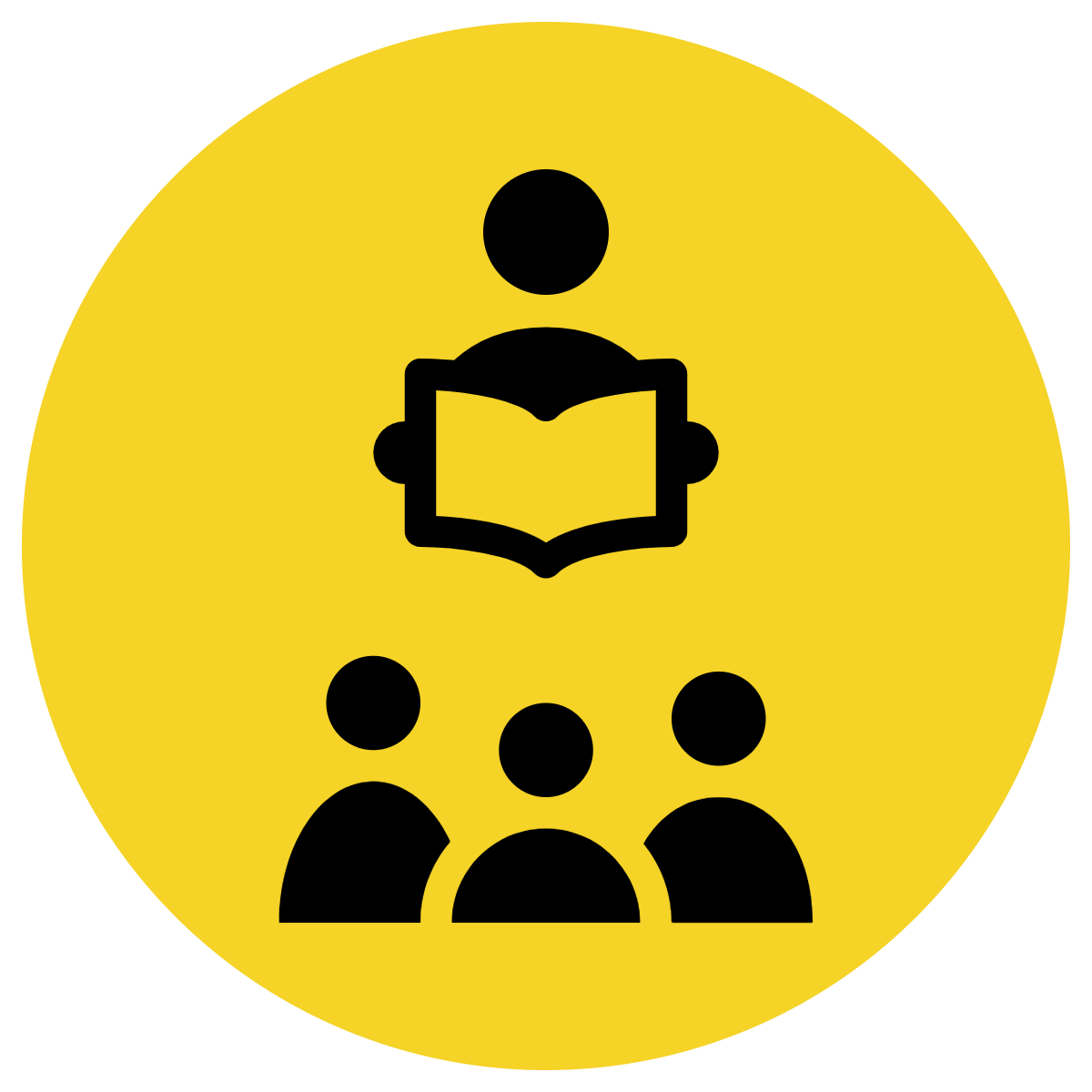 The verbs match different pronouns. 
We call this subject-verb agreement.
CFU:
Why did I use ‘is’ in this sentence? What did it have to match?
She is beautiful.
They are smart.
Skill development: I do
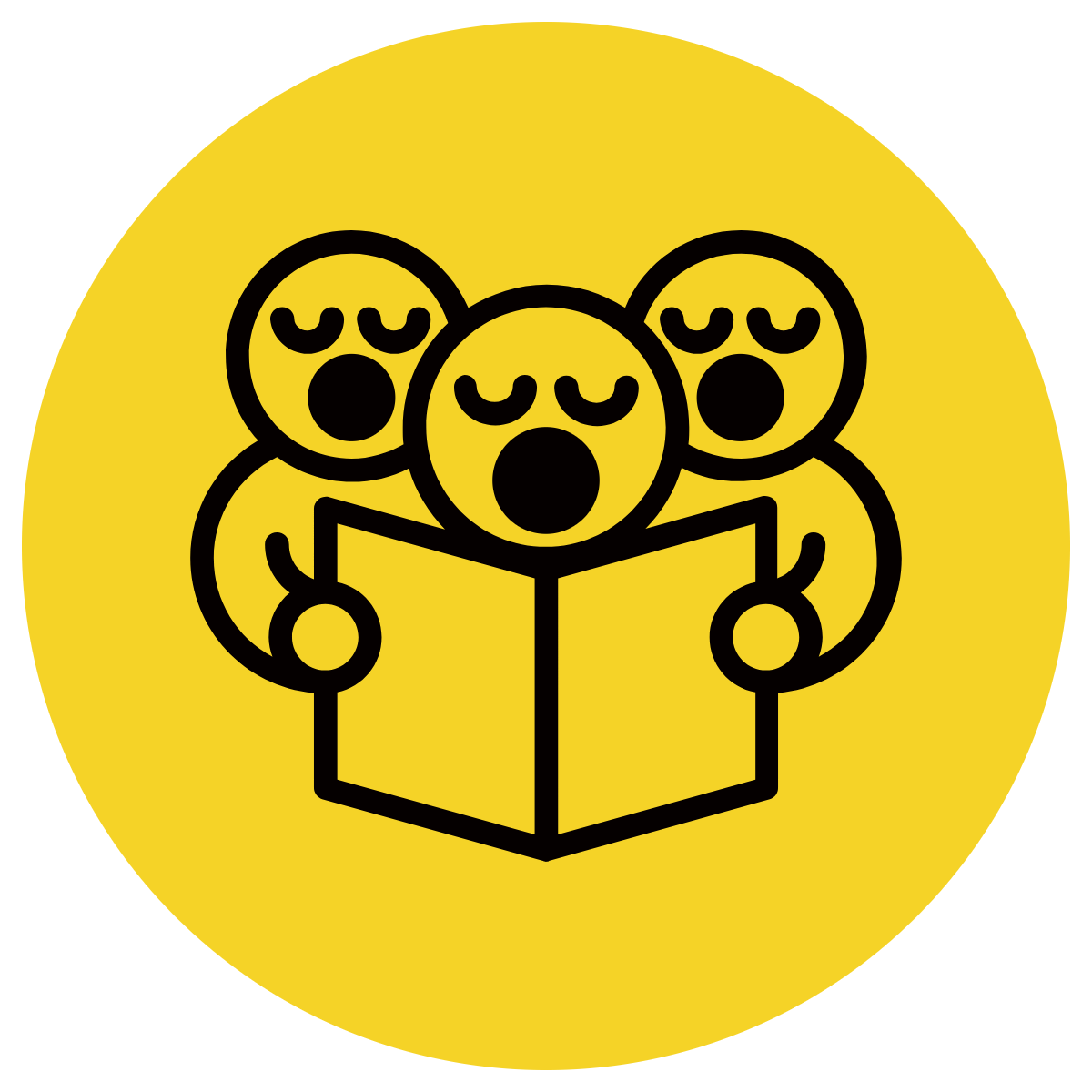 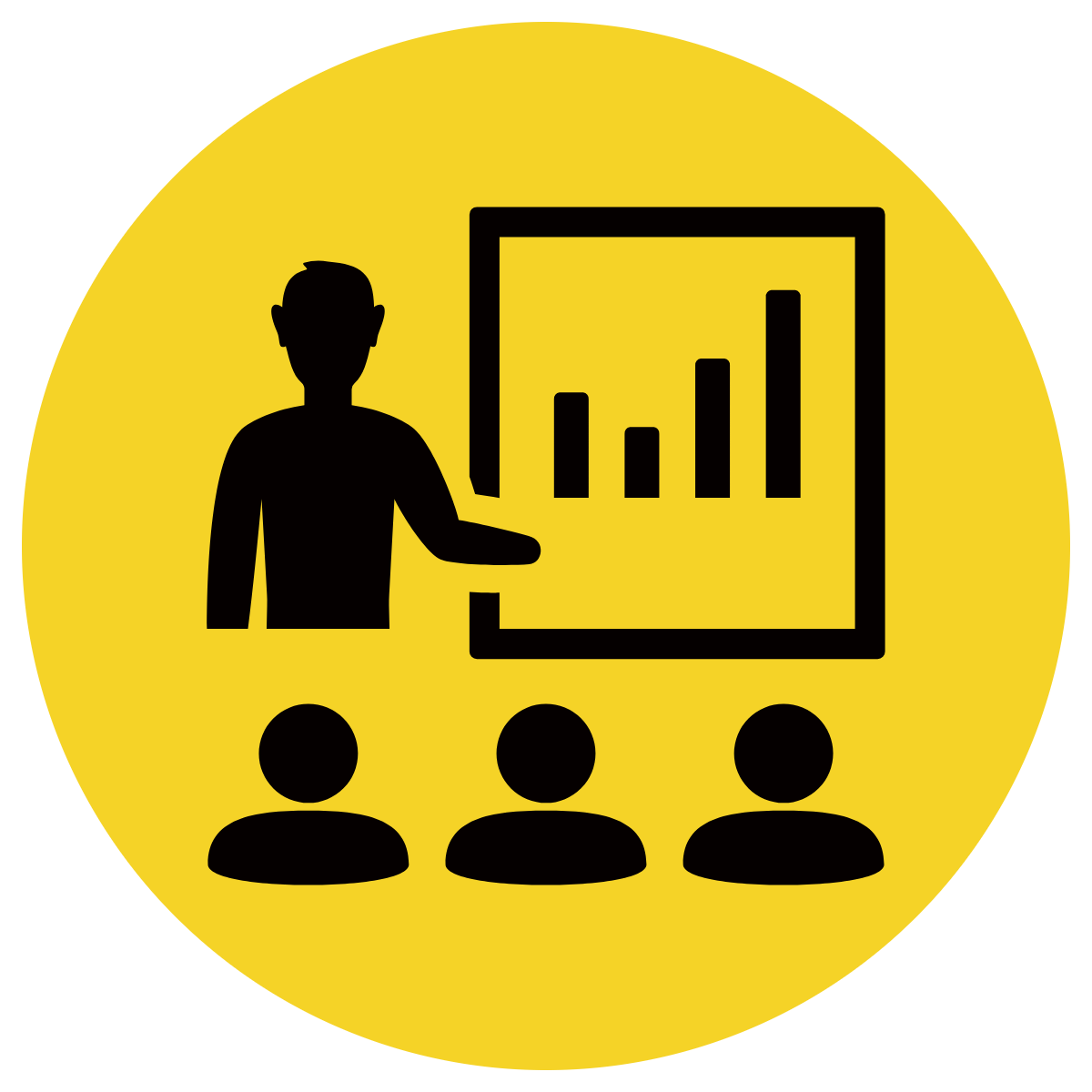 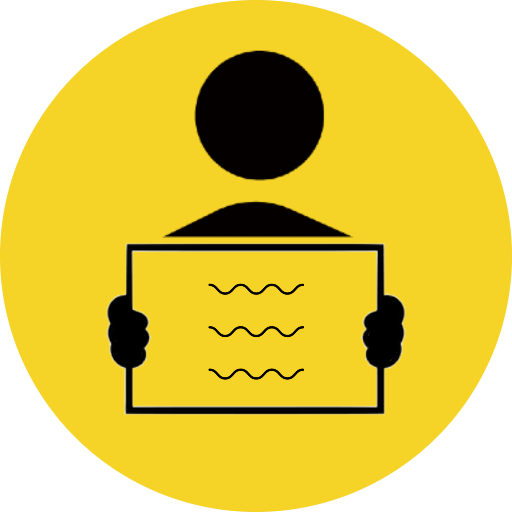 1. Identify the ‘to be’ verb
CFU:
What is the verb?
The book is mine.
is
Skill development: We do
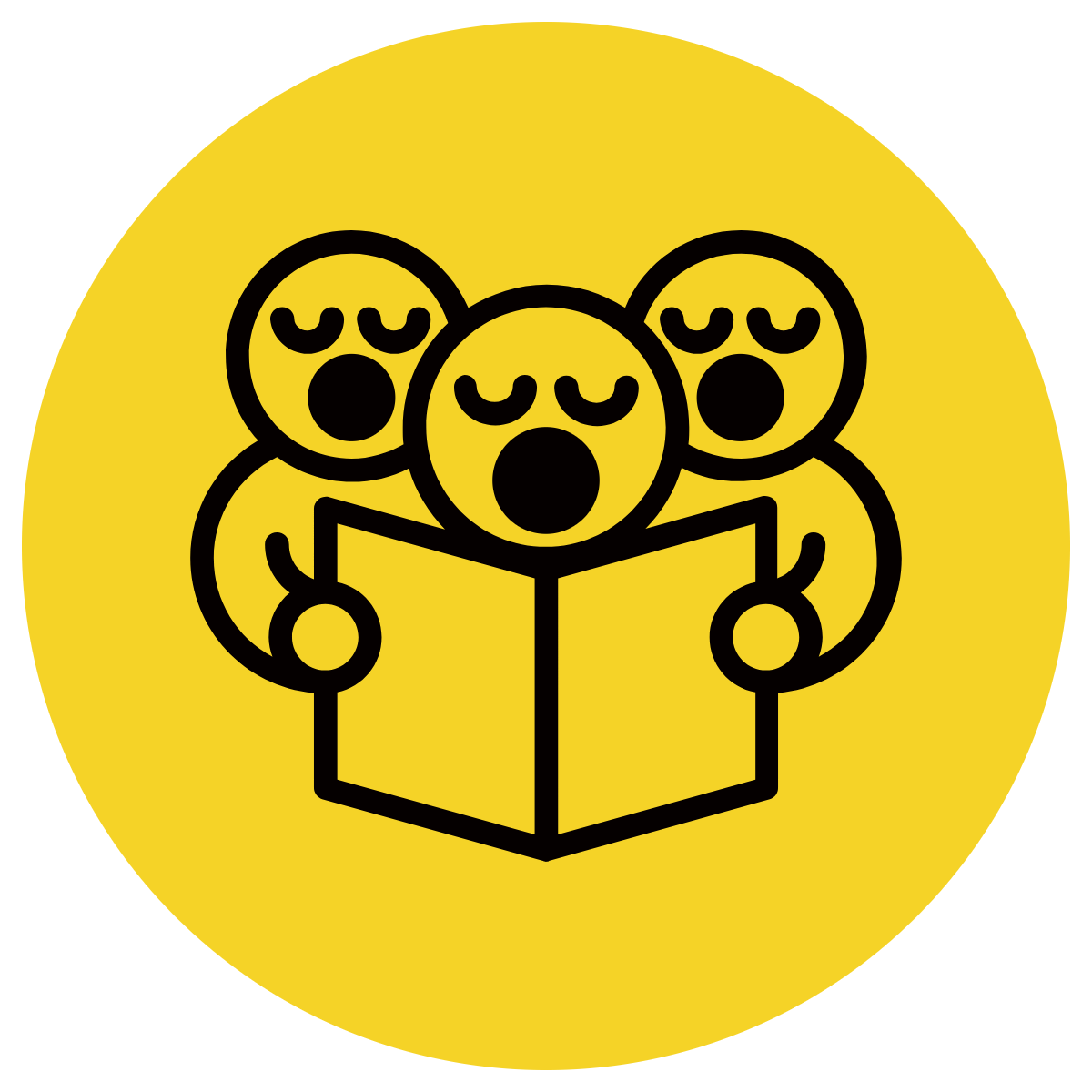 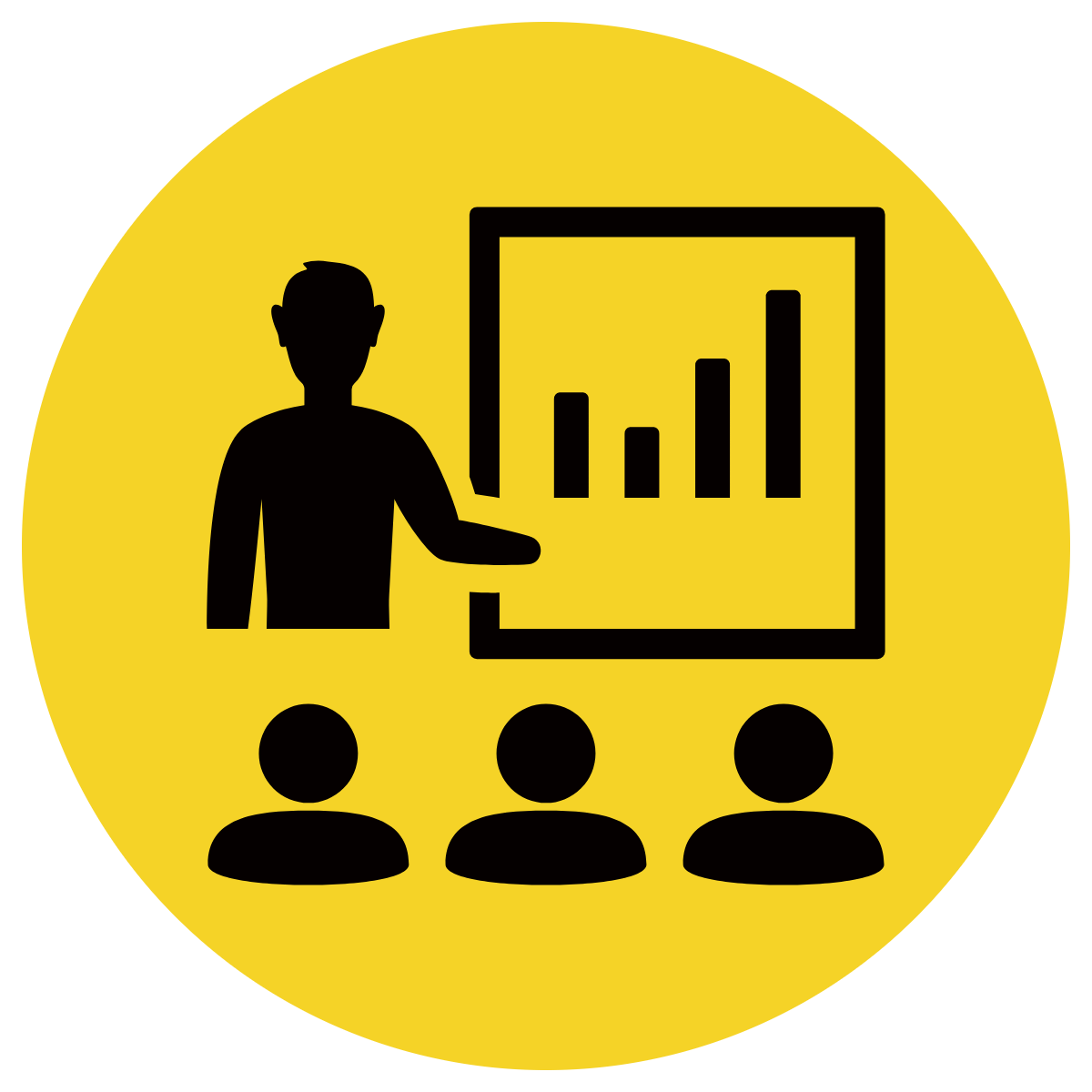 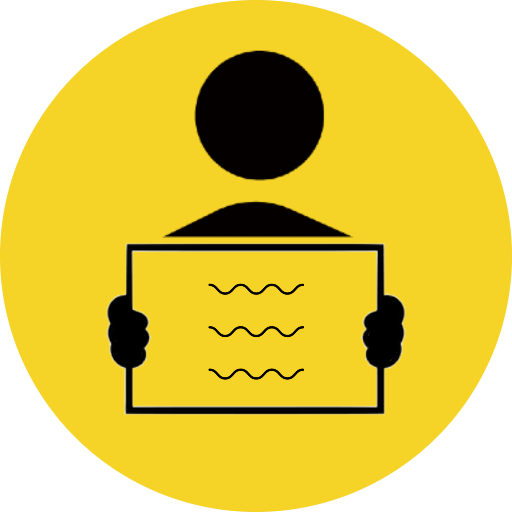 1. Identify the ‘to be’ verb
CFU:
What is the verb?
I am ten years old.
am
Skill development: We do
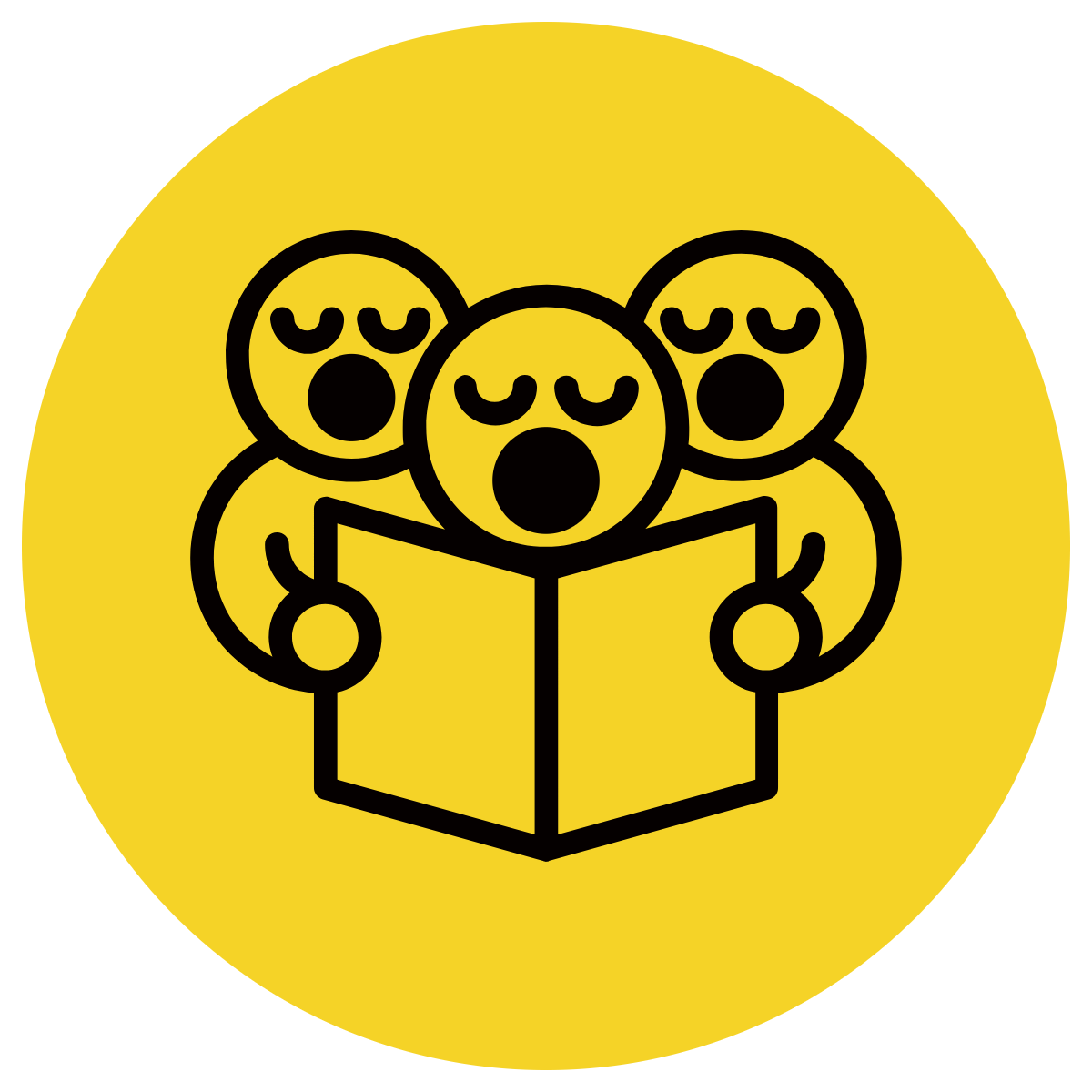 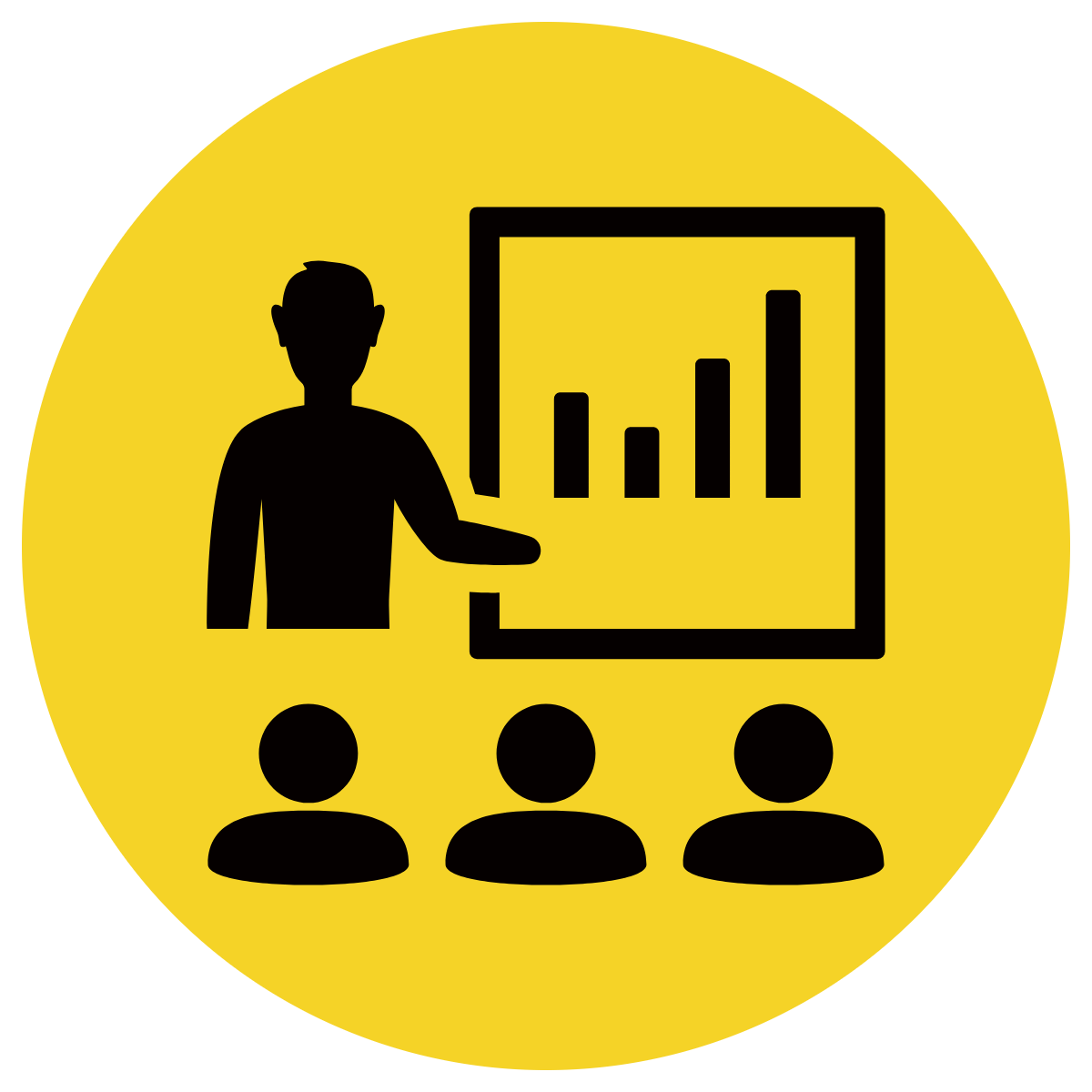 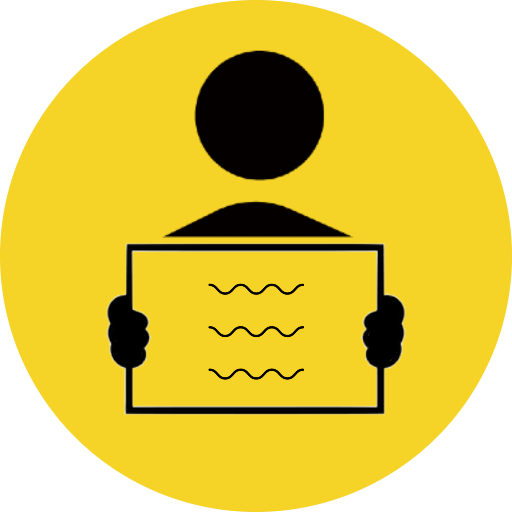 1. Identify the ‘to be’ verb
CFU:
What is the verb?
We are brave.
are
Skill development: We do
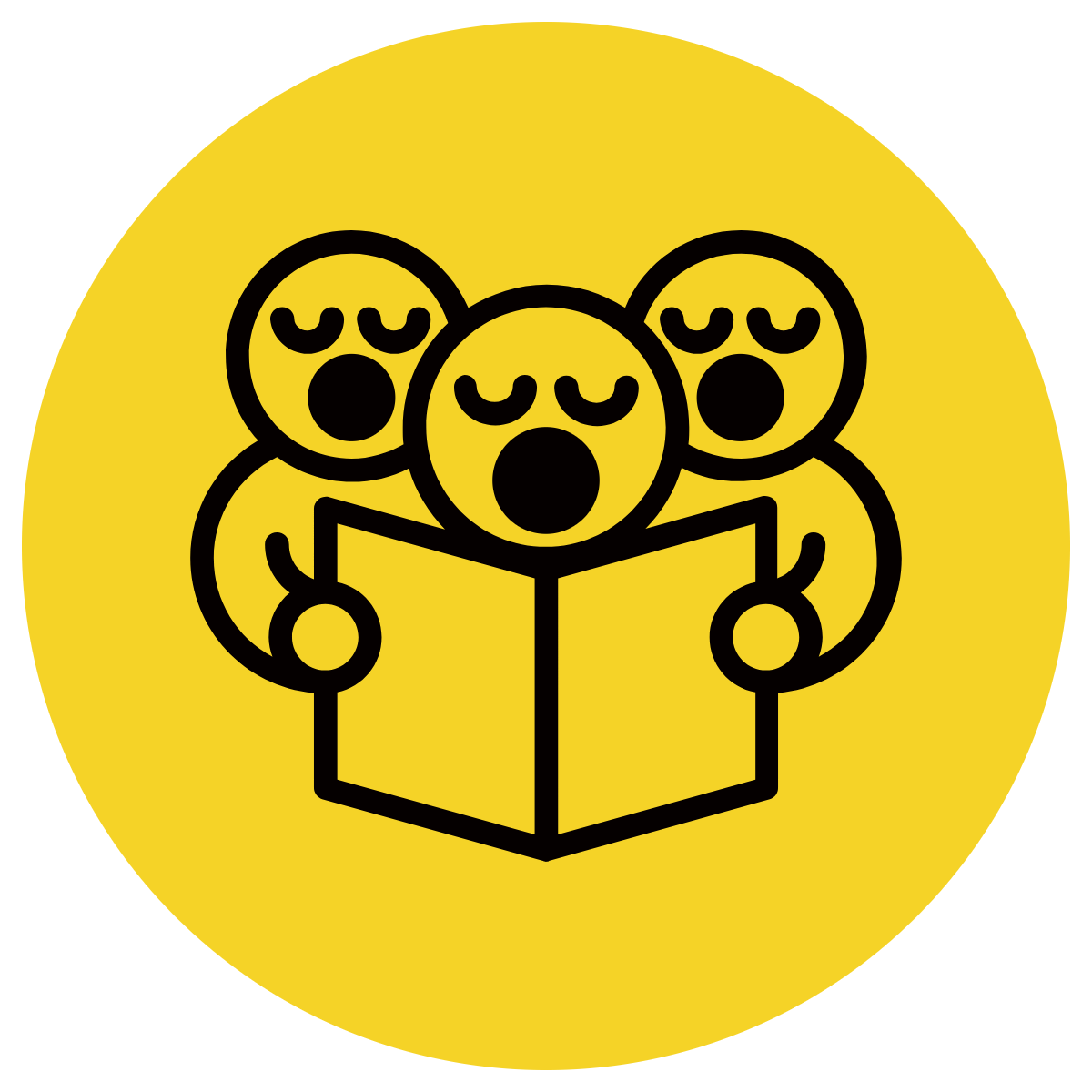 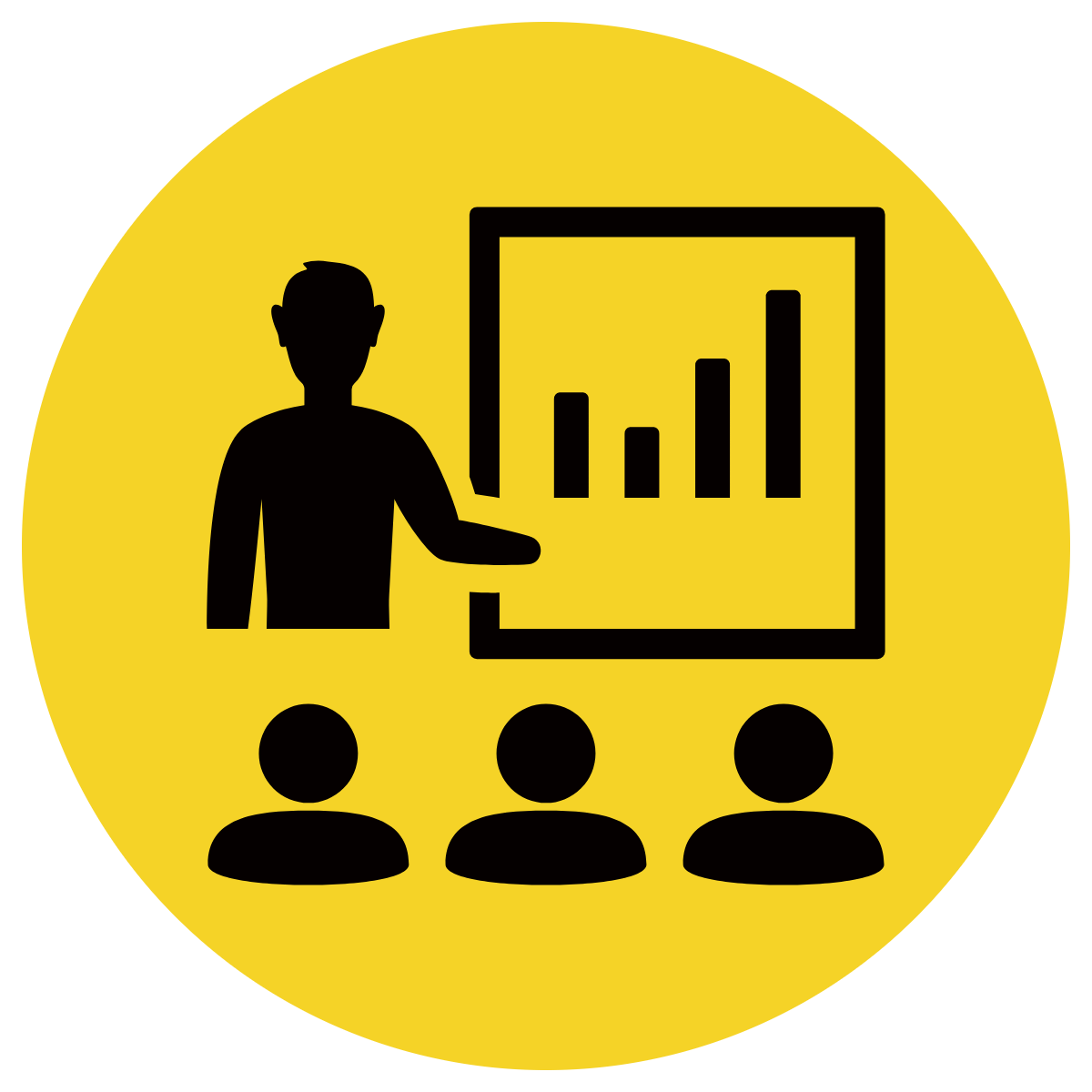 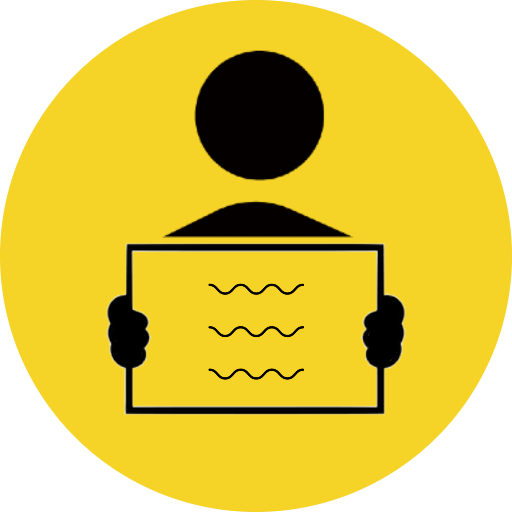 1. Identify the ‘to be’ verb
CFU:
What is the verb?
They are my friends.
are
Skill development: I do
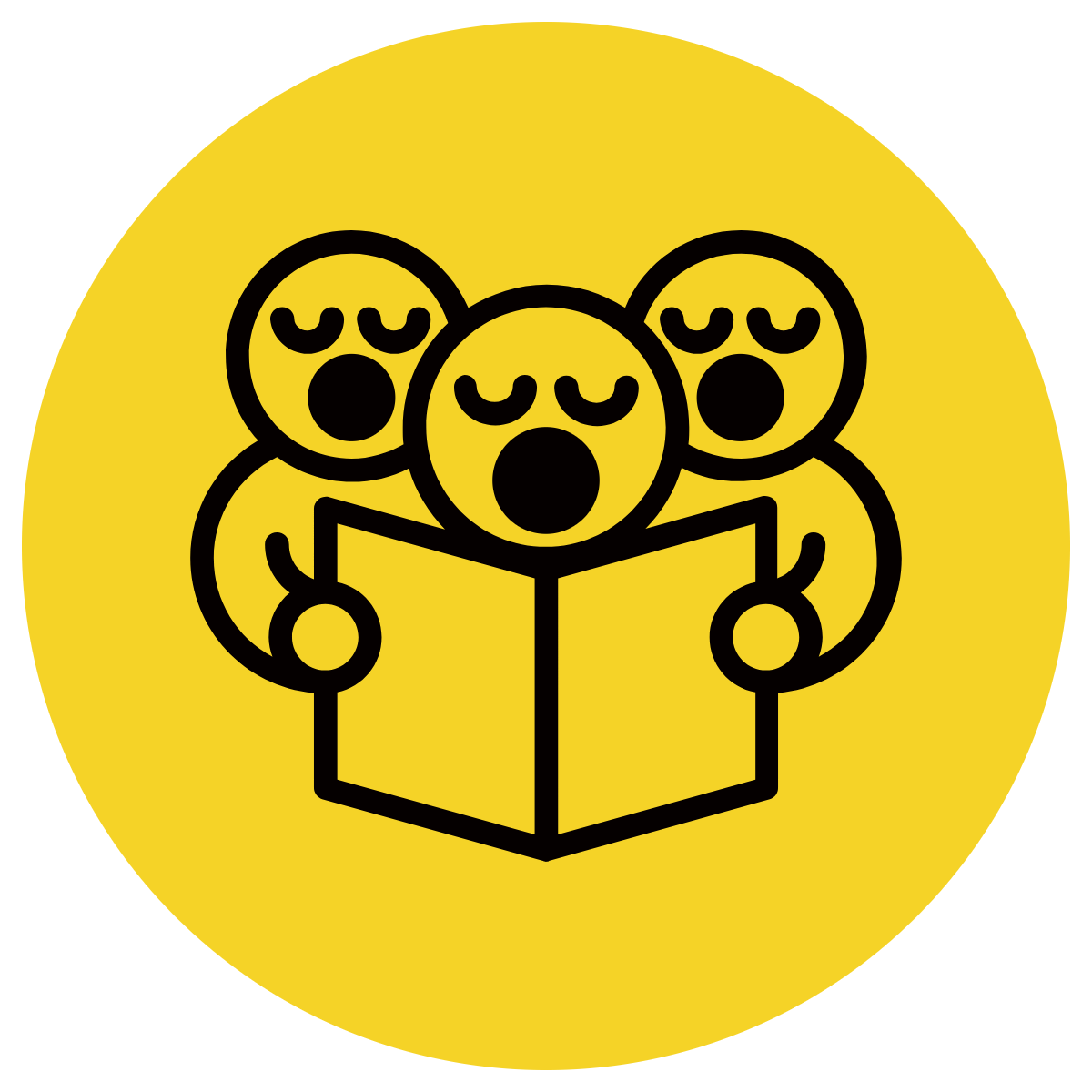 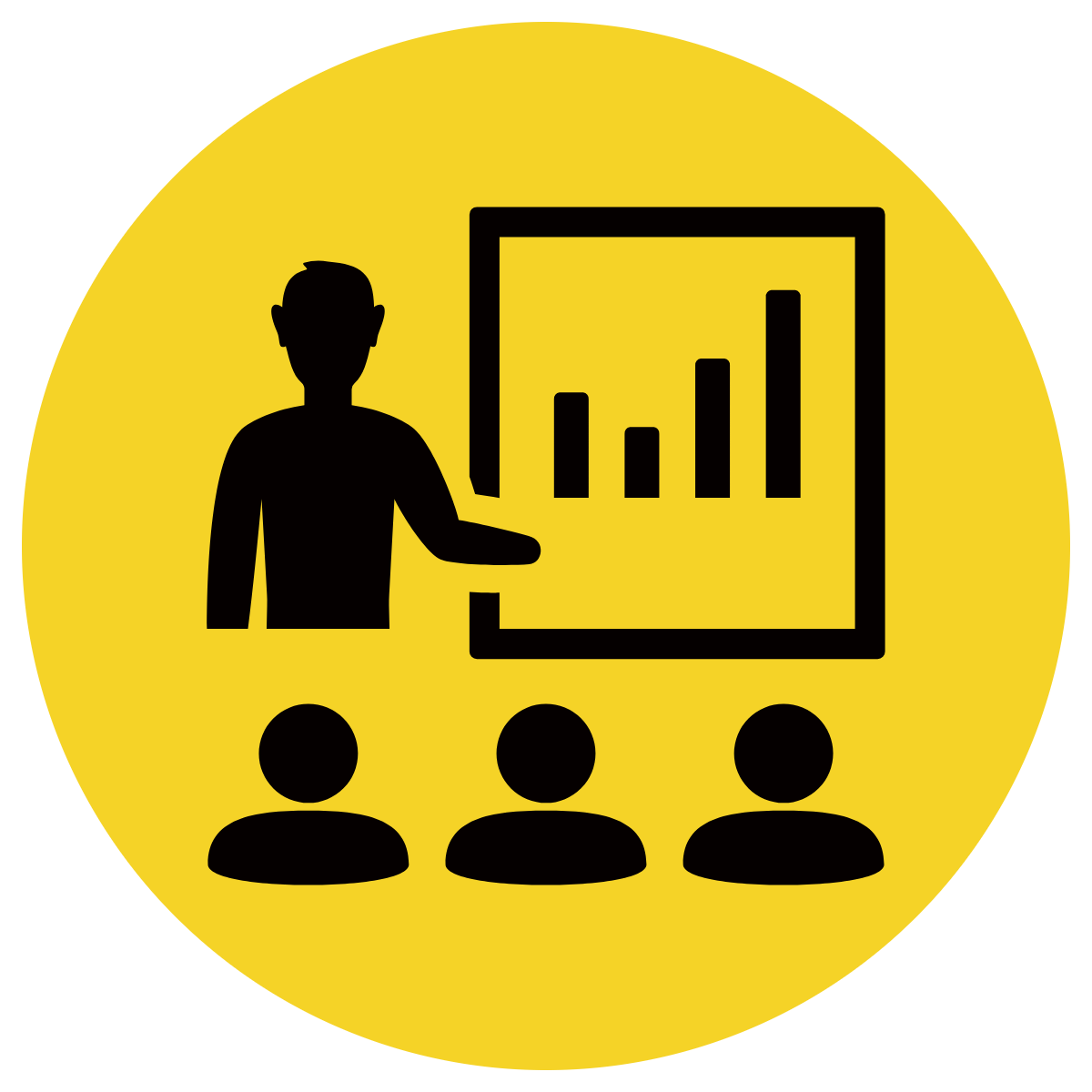 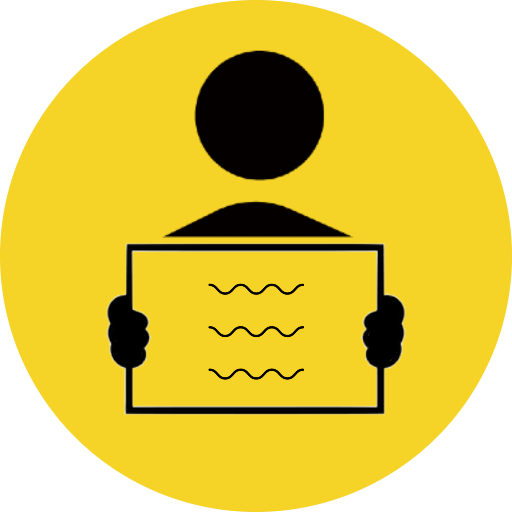 1. Read the sentence
2. Insert the correct ‘to be’ verb
CFU:
What is the verb?
I _____ happy.
am
Skill development: We do
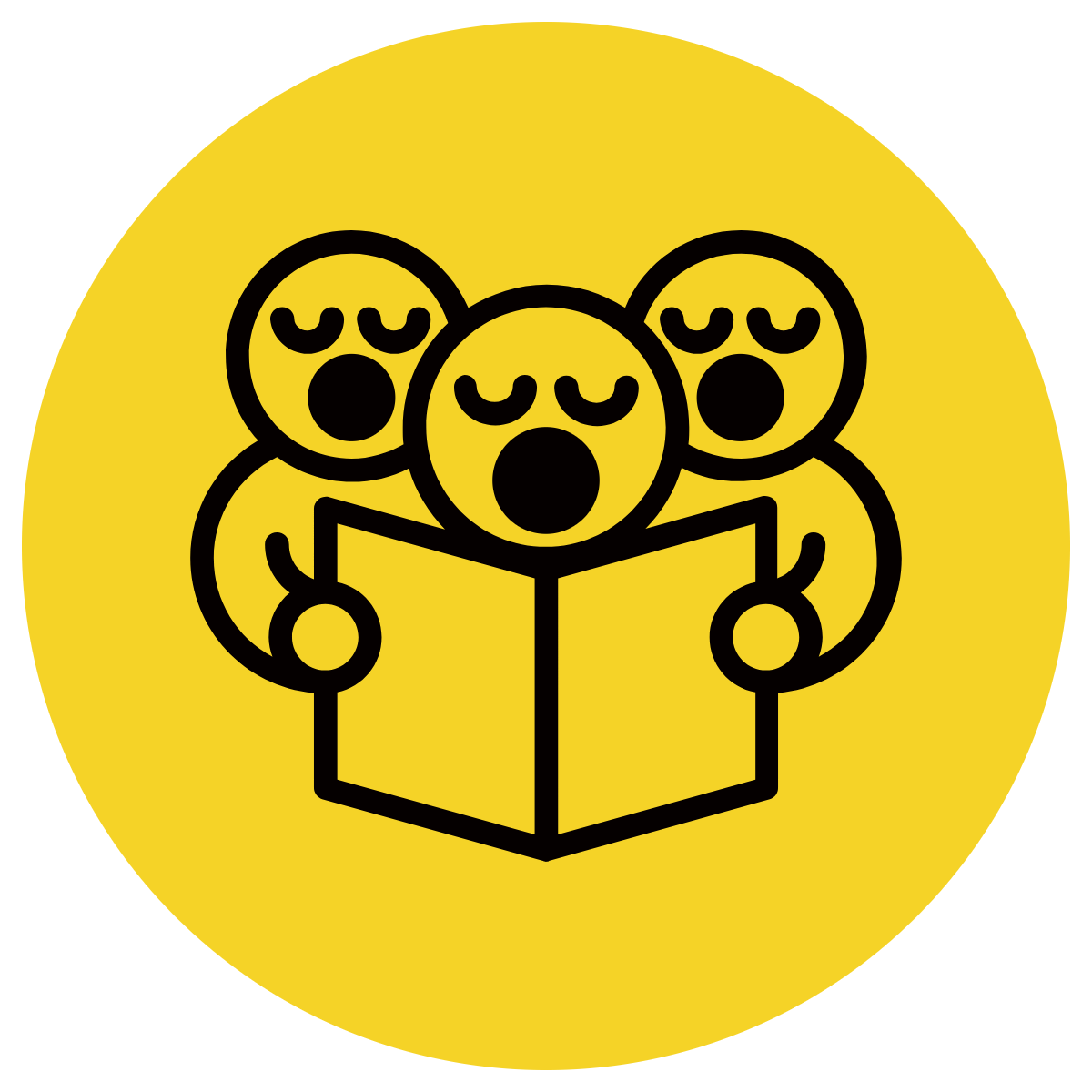 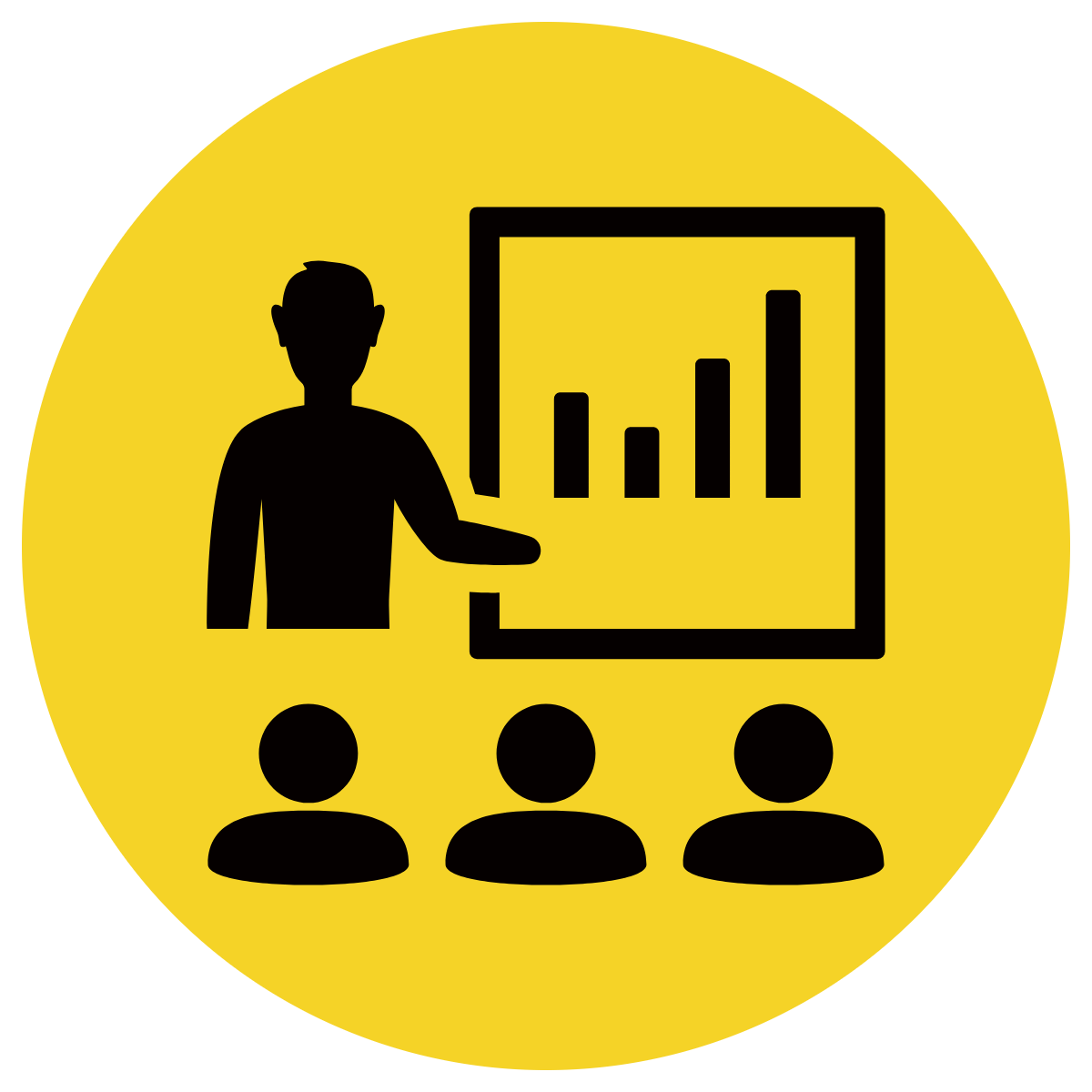 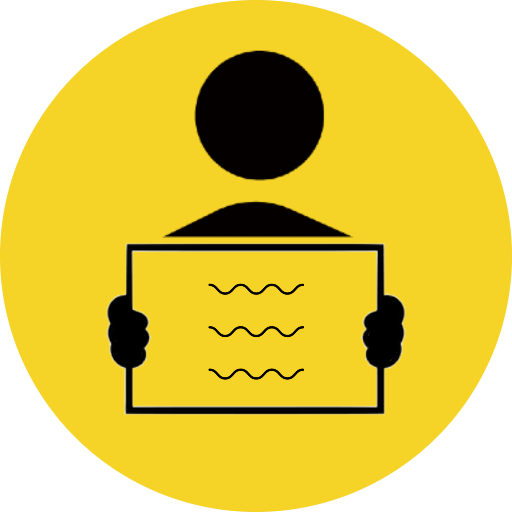 1. Read the sentence
2. Insert the correct ‘to be’ verb
CFU:
What is the verb?
You _____ scared.
are
Skill development: We do
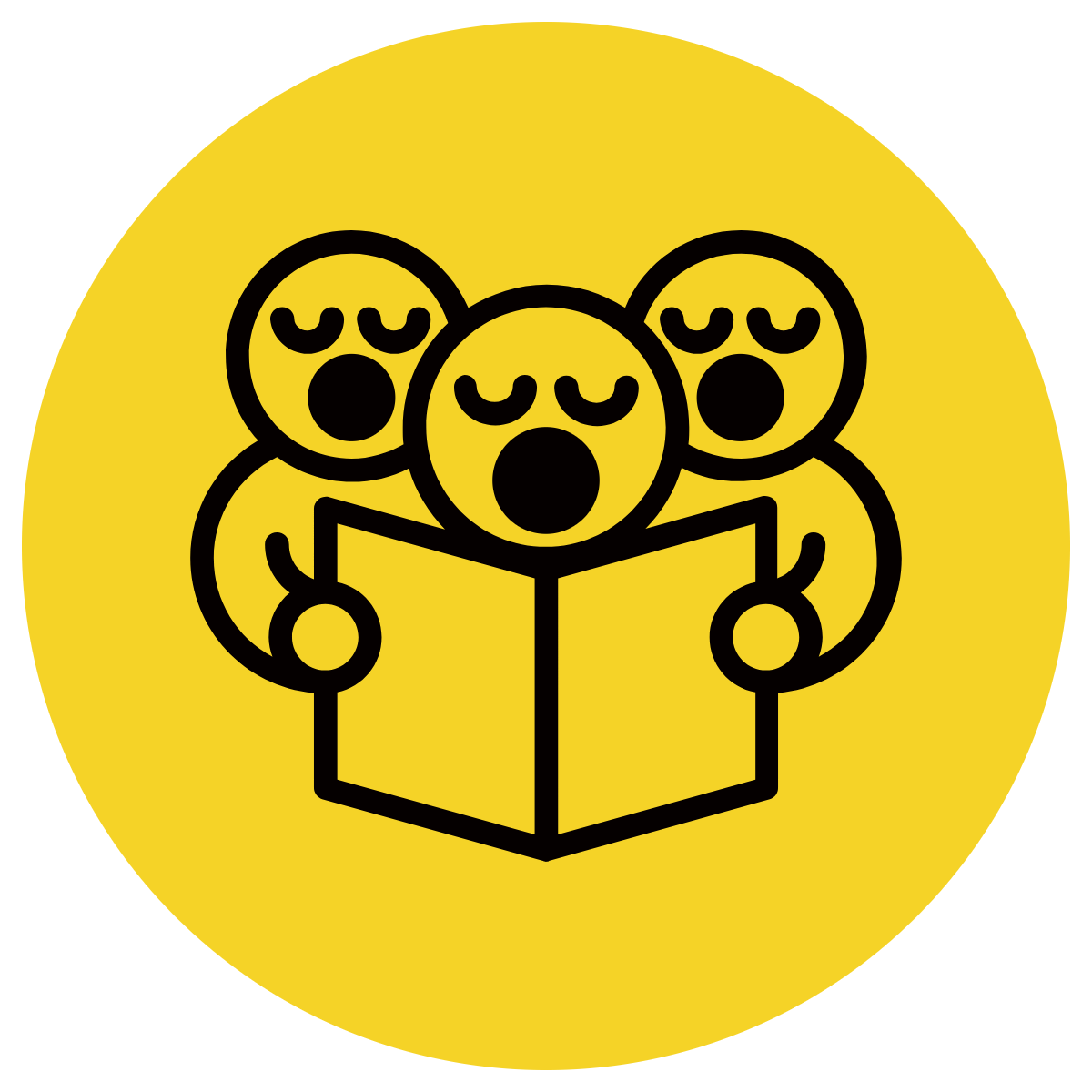 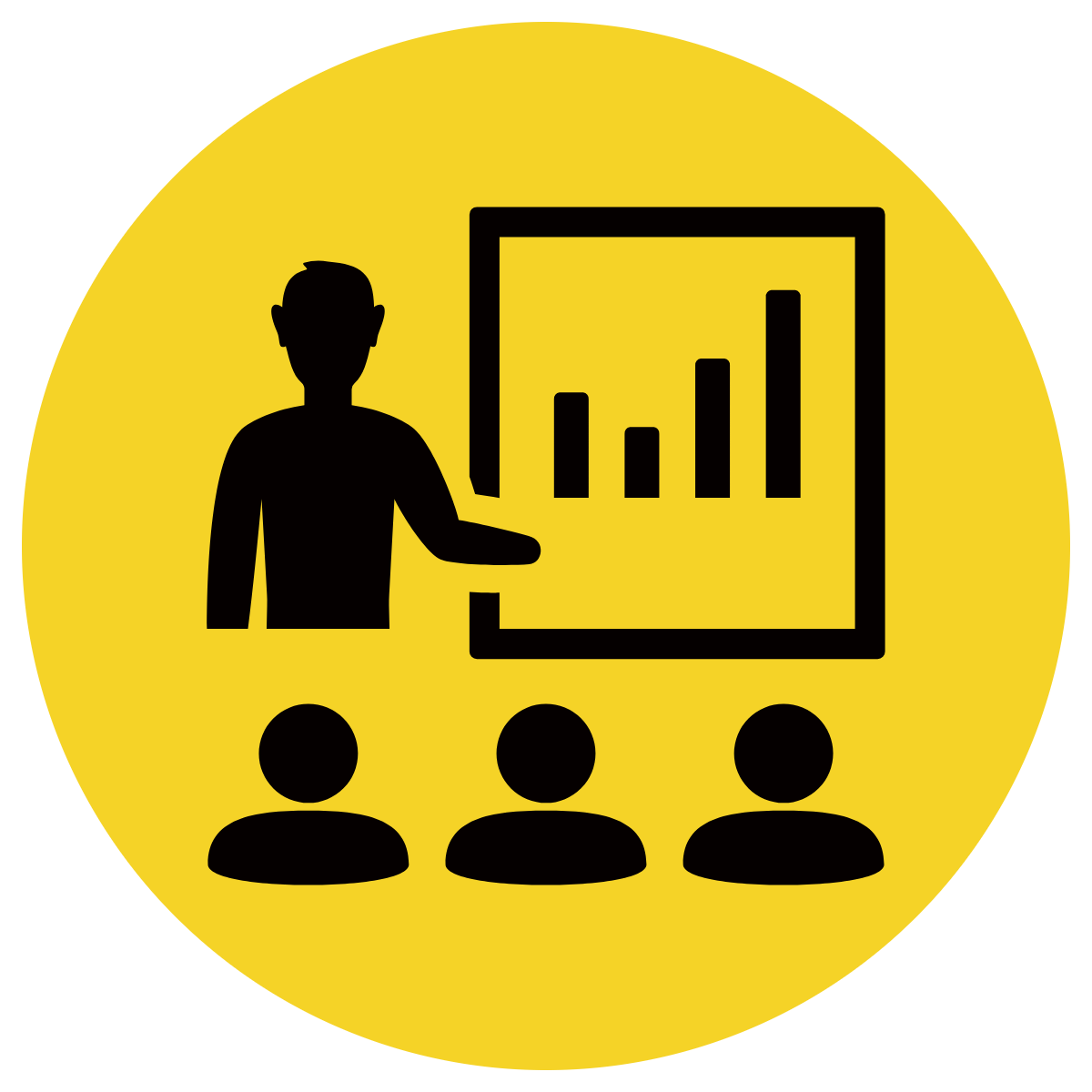 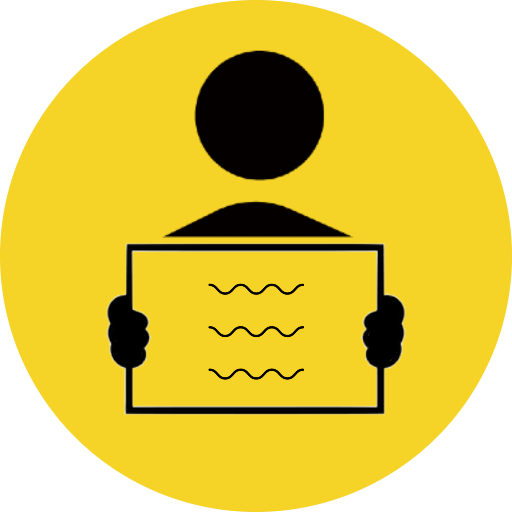 1. Read the sentence
2. Insert the correct ‘to be’ verb
CFU:
What is the verb?
He _____ small.
is
Skill development: We do
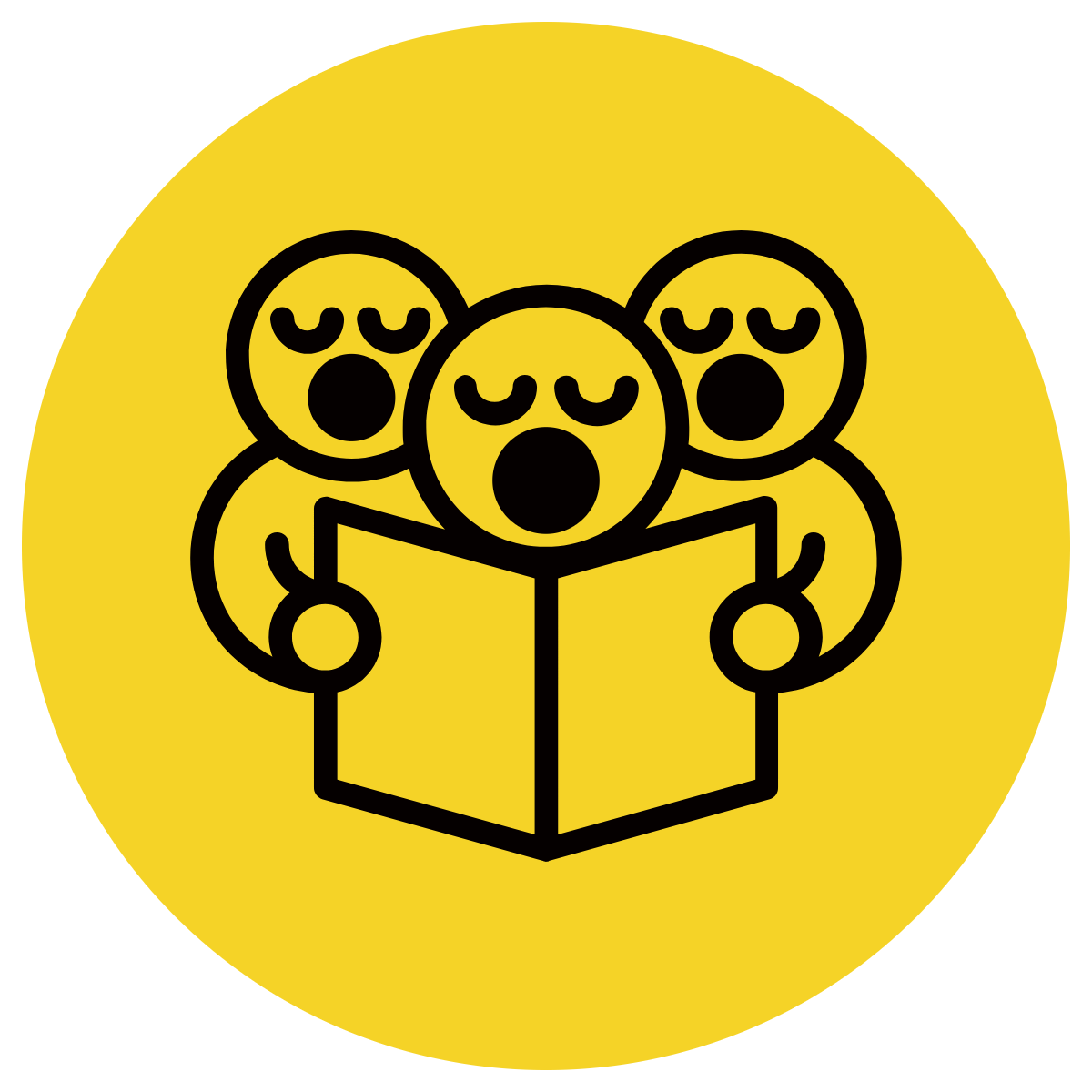 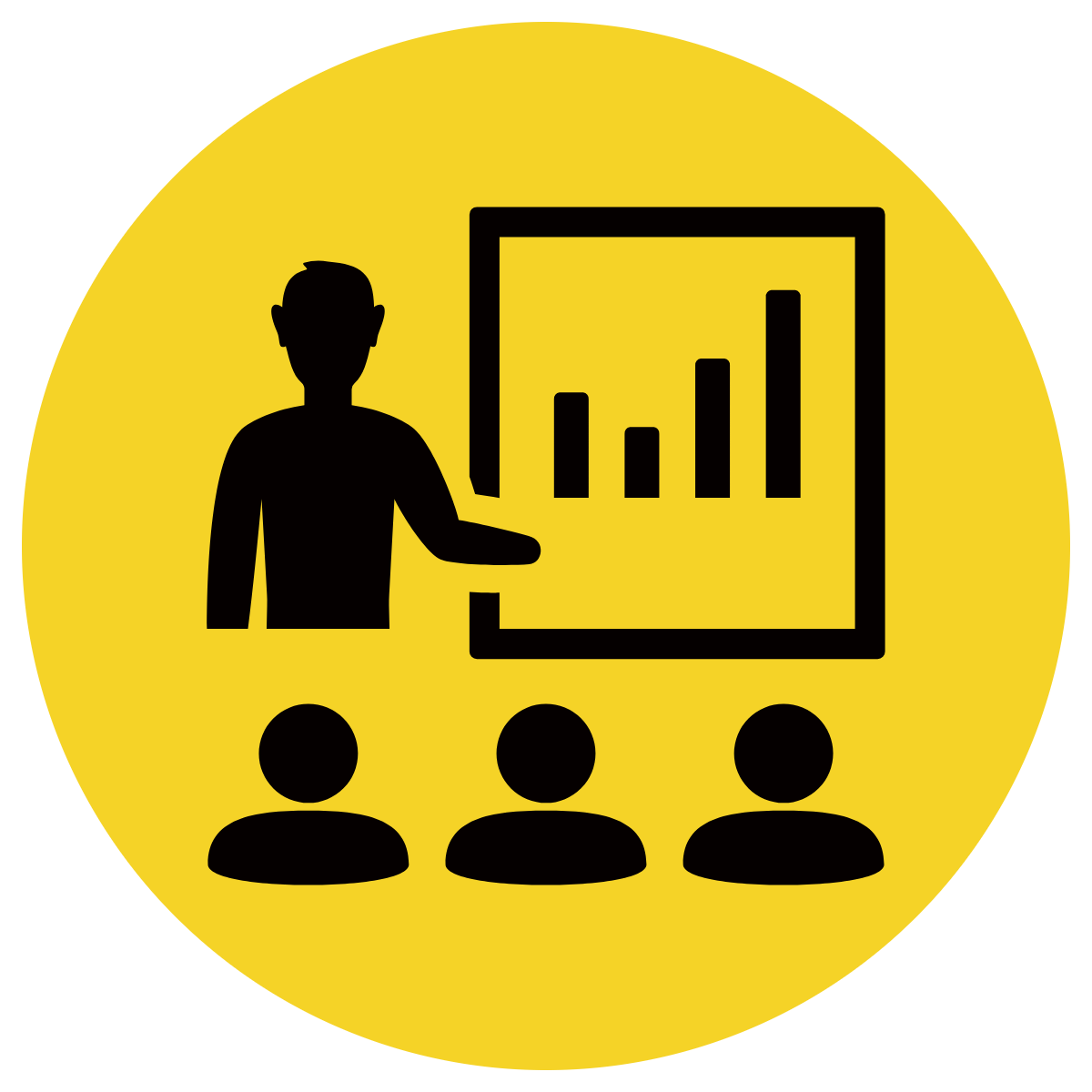 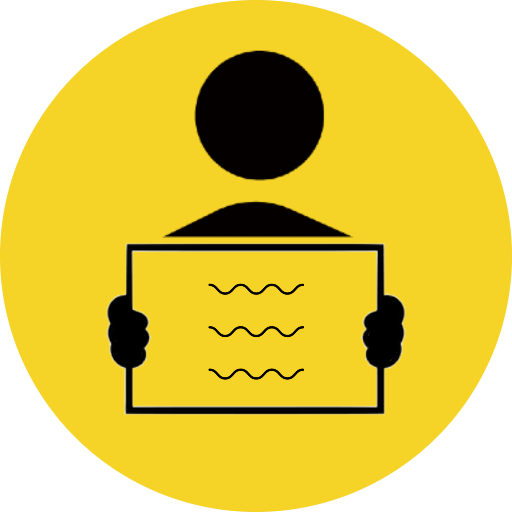 1. Read the sentence
2. Insert the correct ‘to be’ verb
CFU:
What is the verb?
She ____ surprised.
is
Skill development: We do
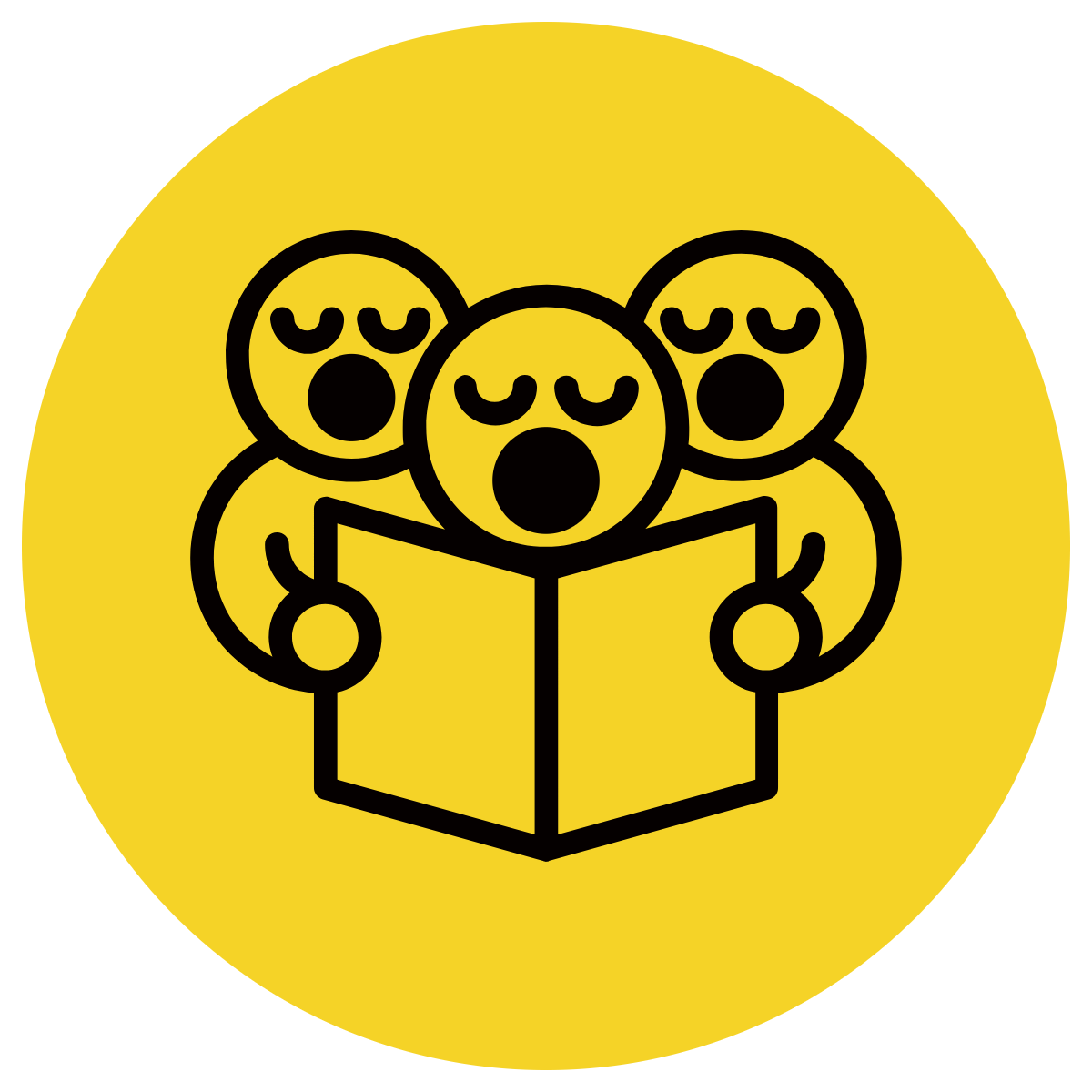 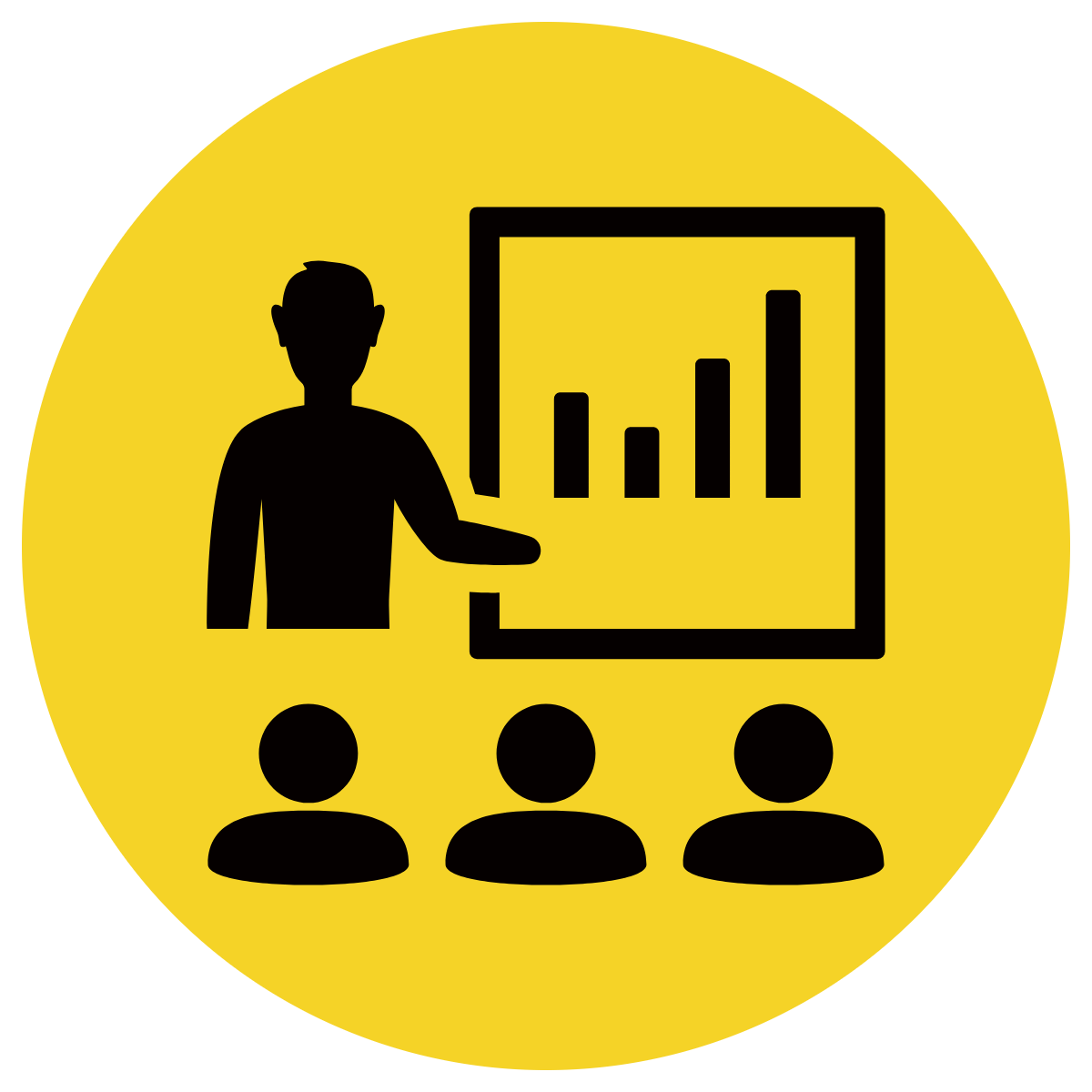 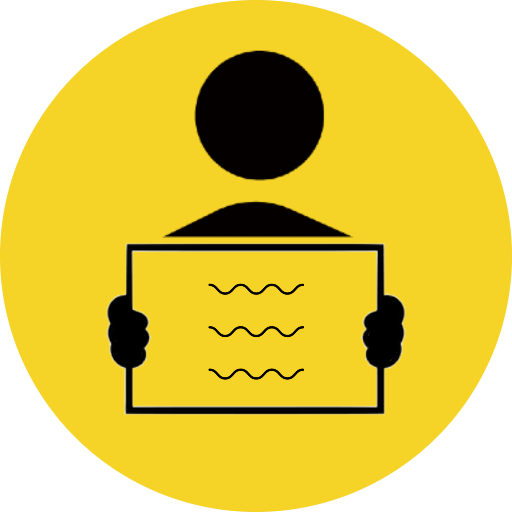 1. Read the sentence
2. Insert the correct ‘to be’ verb
CFU:
What is the verb?
It ____ brown.
is
Skill development: We do
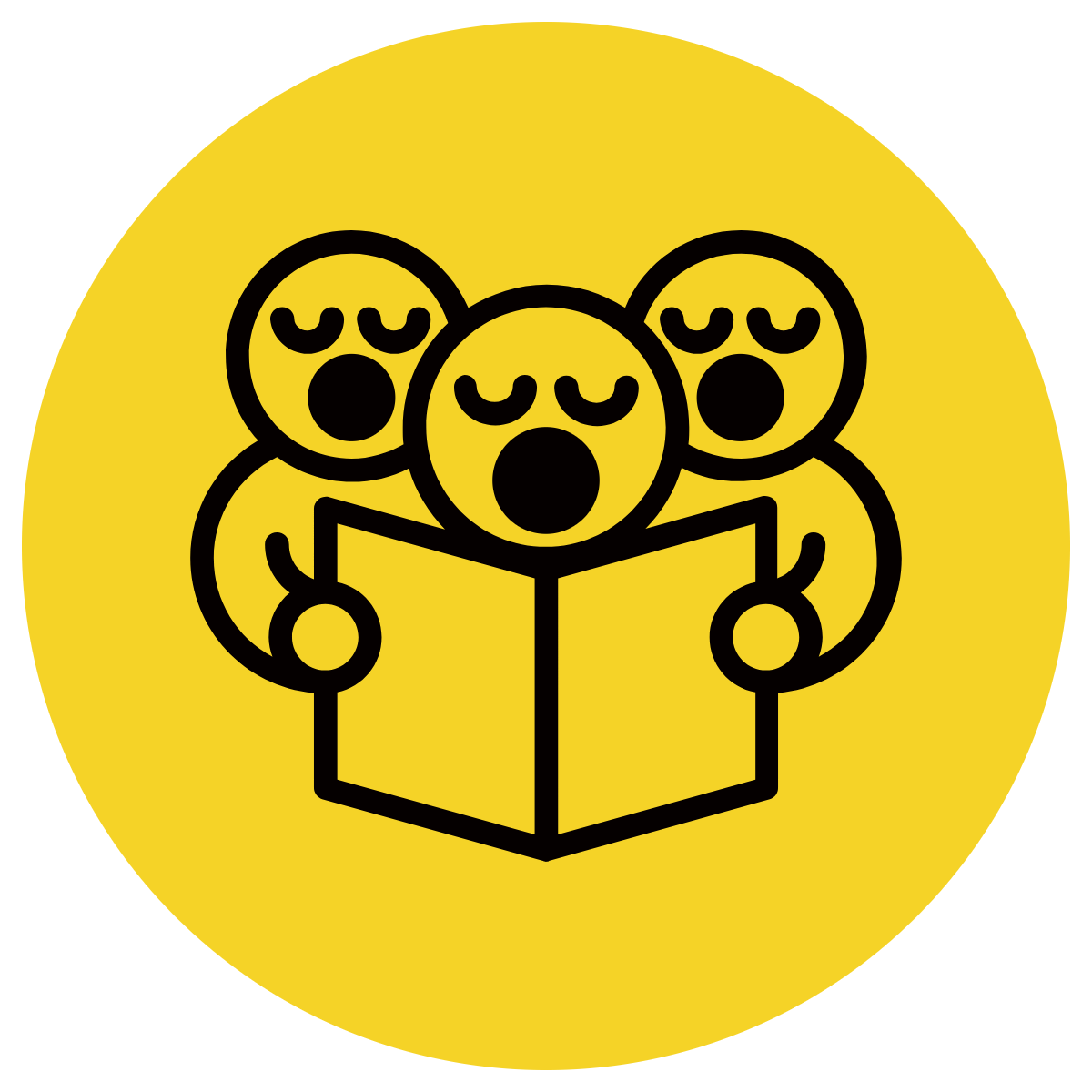 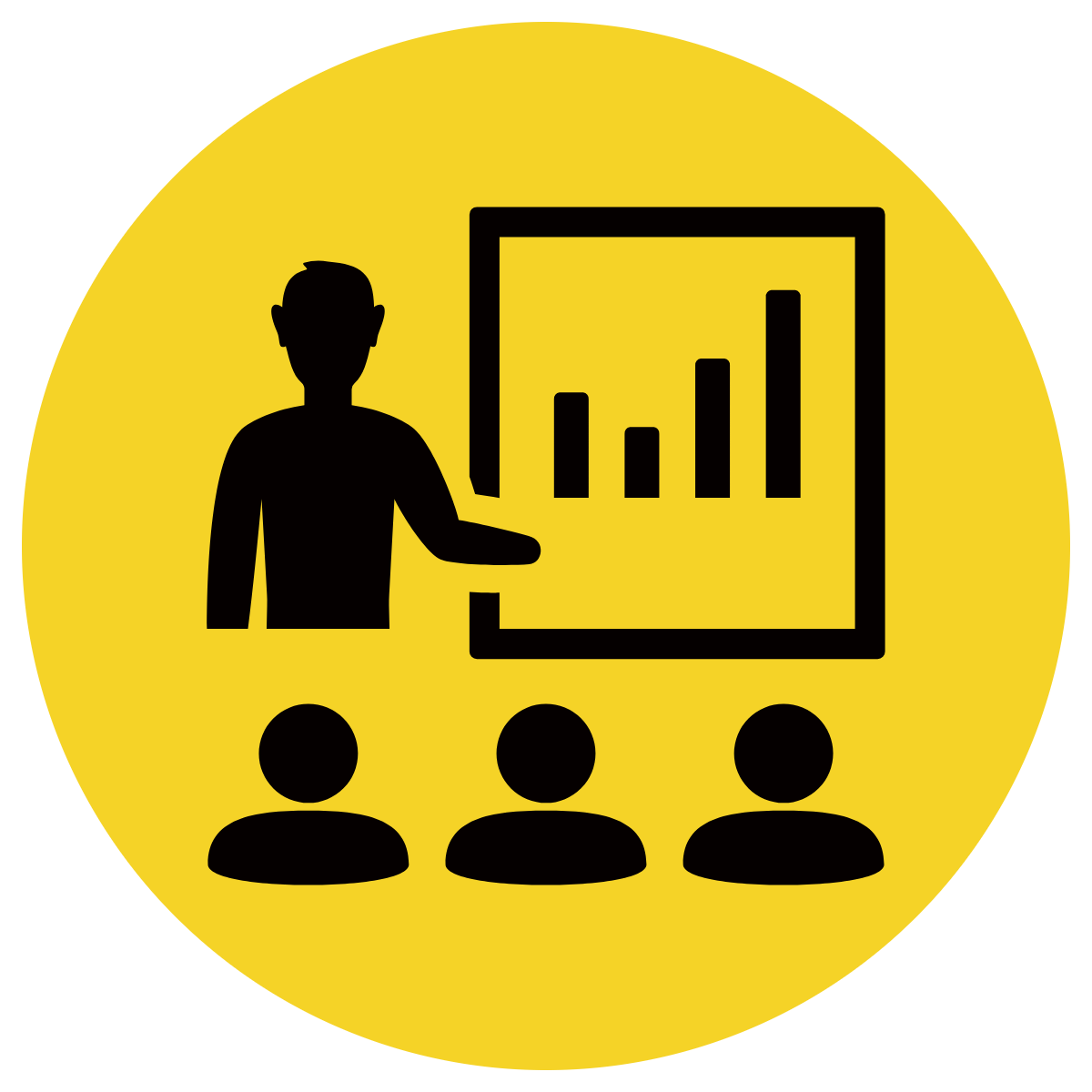 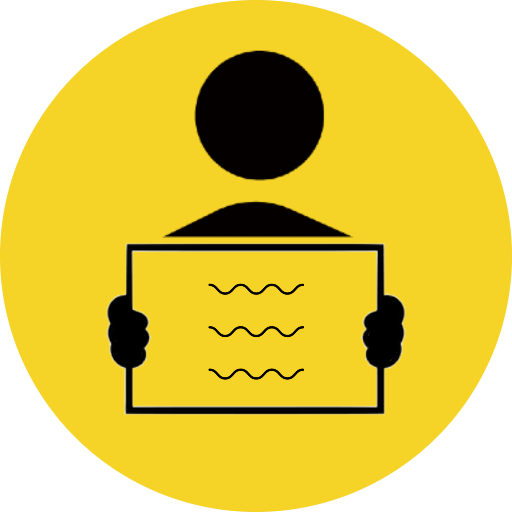 1. Read the sentence
2. Insert the correct ‘to be’ verb
CFU:
What is the verb?
We _____ young.
are
Skill development: We do
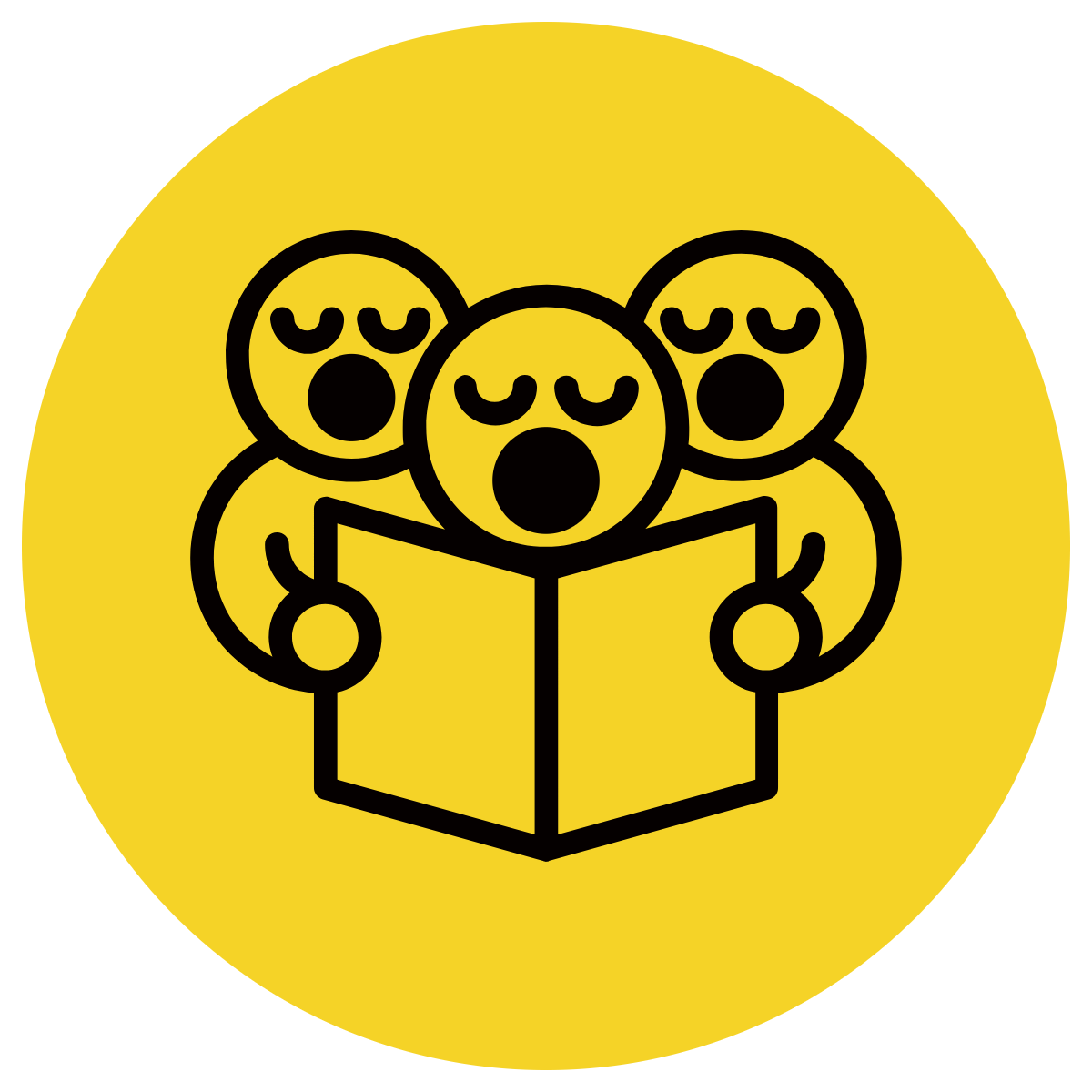 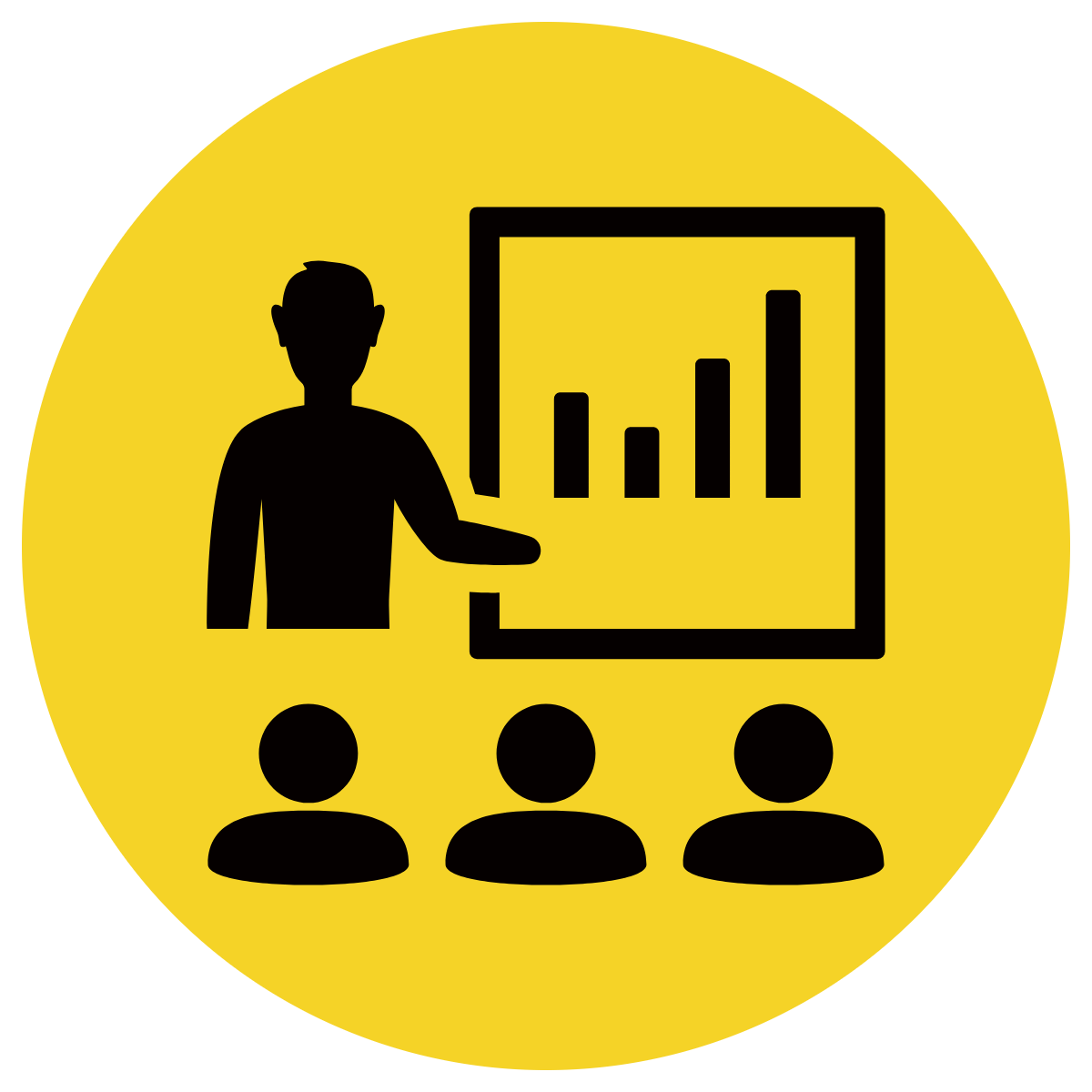 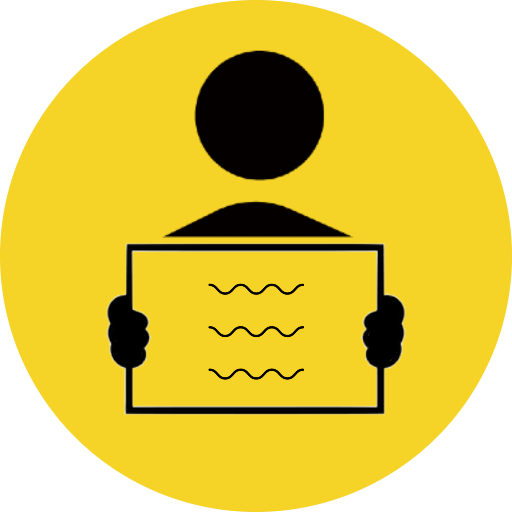 1. Read the sentence
2. Insert the correct ‘to be’ verb
CFU:
What is the verb?
You _____ tall.
are
Skill development: We do
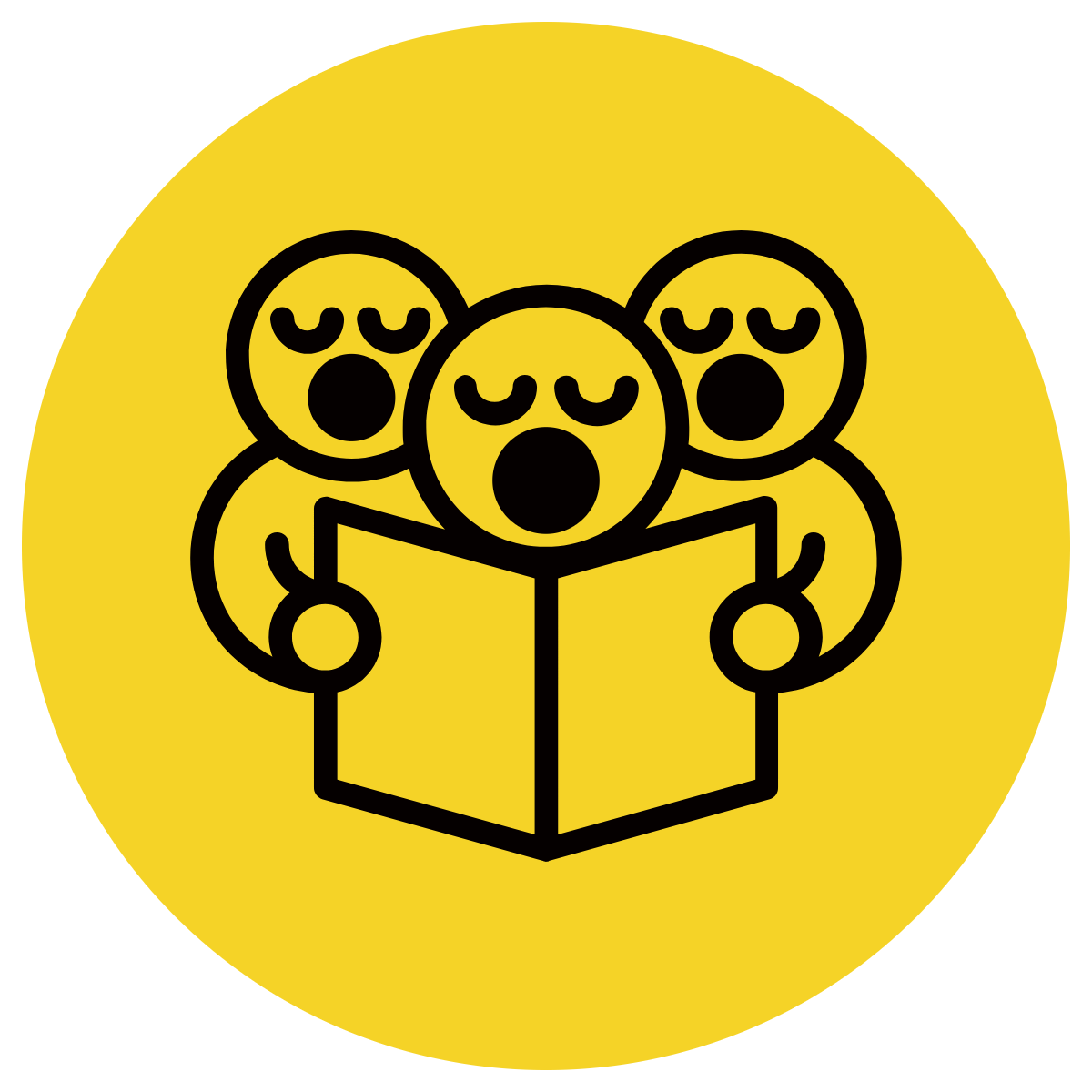 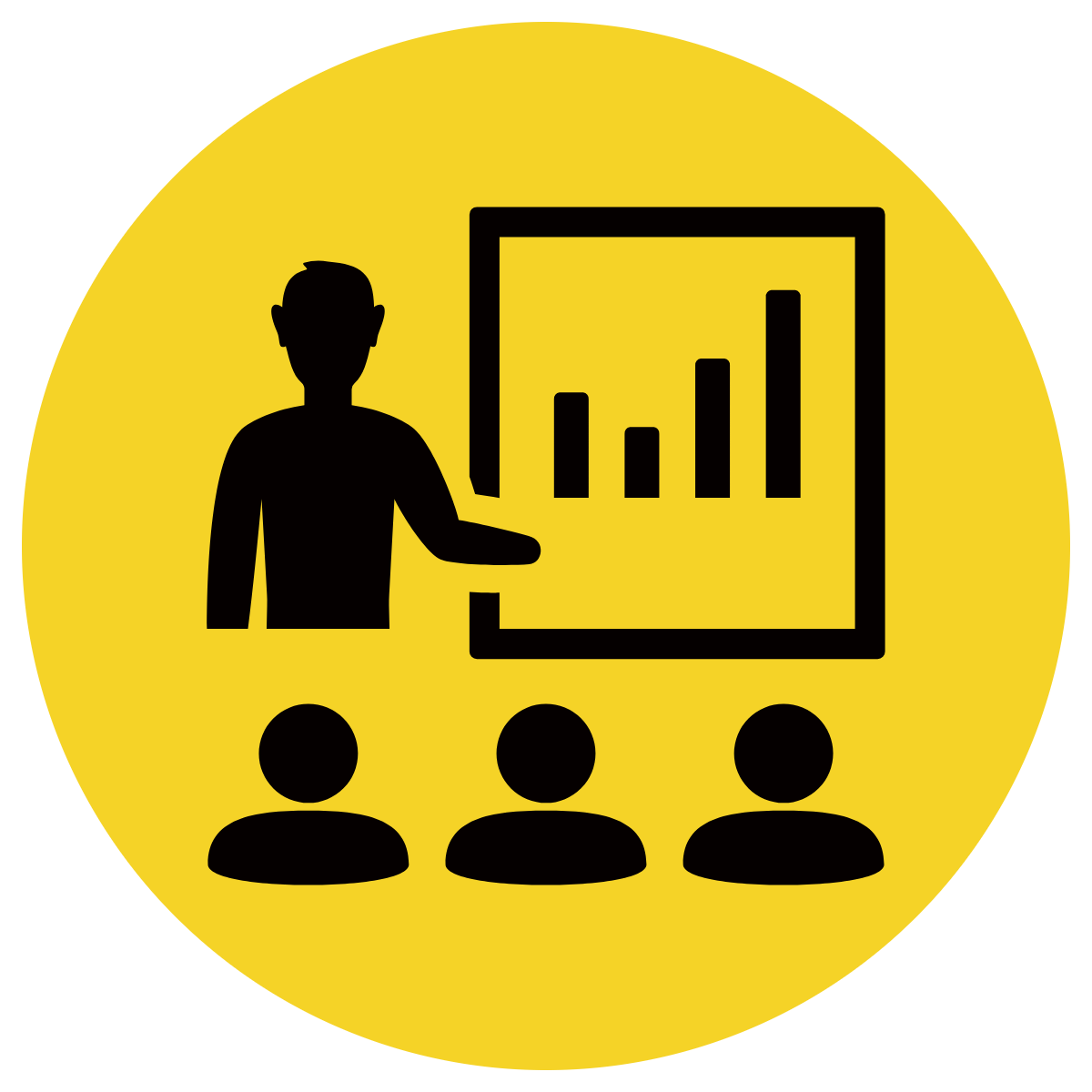 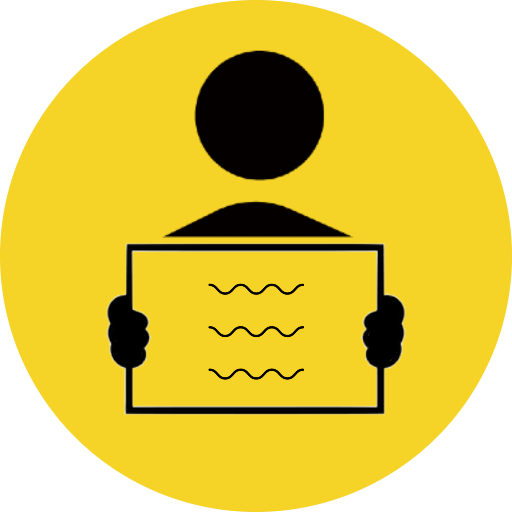 1. Read the sentence
2. Insert the correct ‘to be’ verb
CFU:
What is the verb?
They _____ old.
are
Skill development: You do
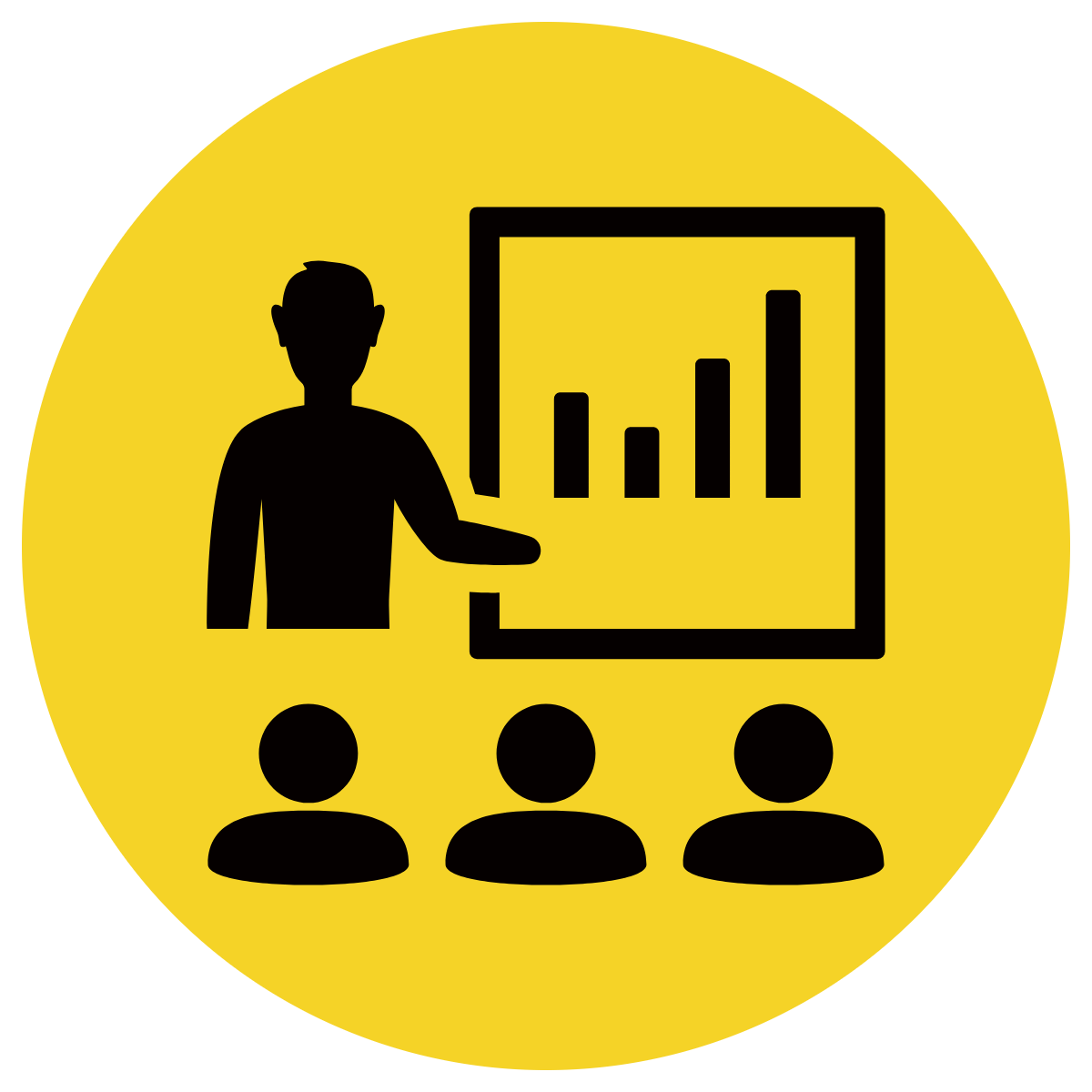 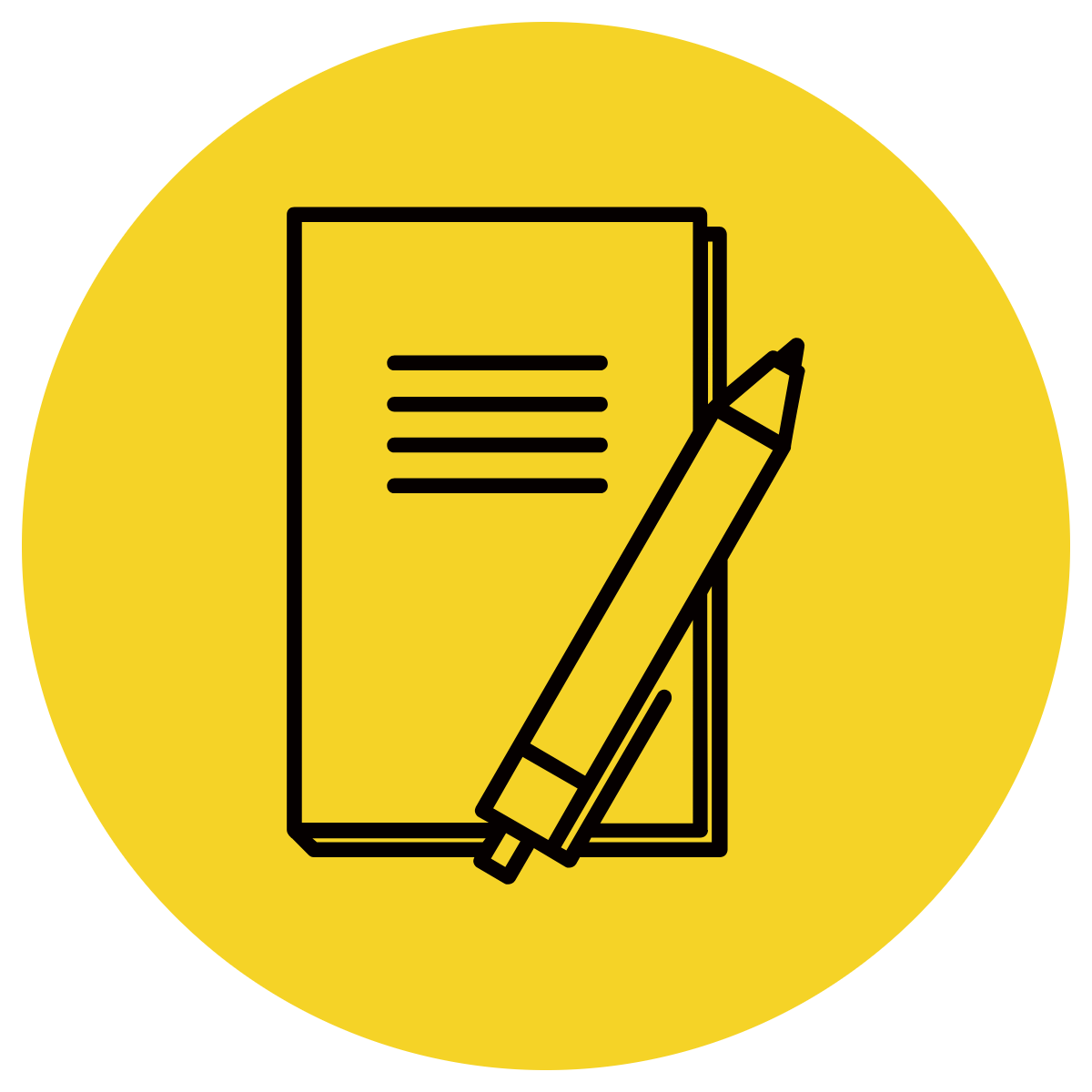 1. Read the sentence
2. Insert the correct ‘to be’ verb
He __________ late.
She __________ late.
I __________ late.
We __________ late.
They __________ late.
Skill development: You do
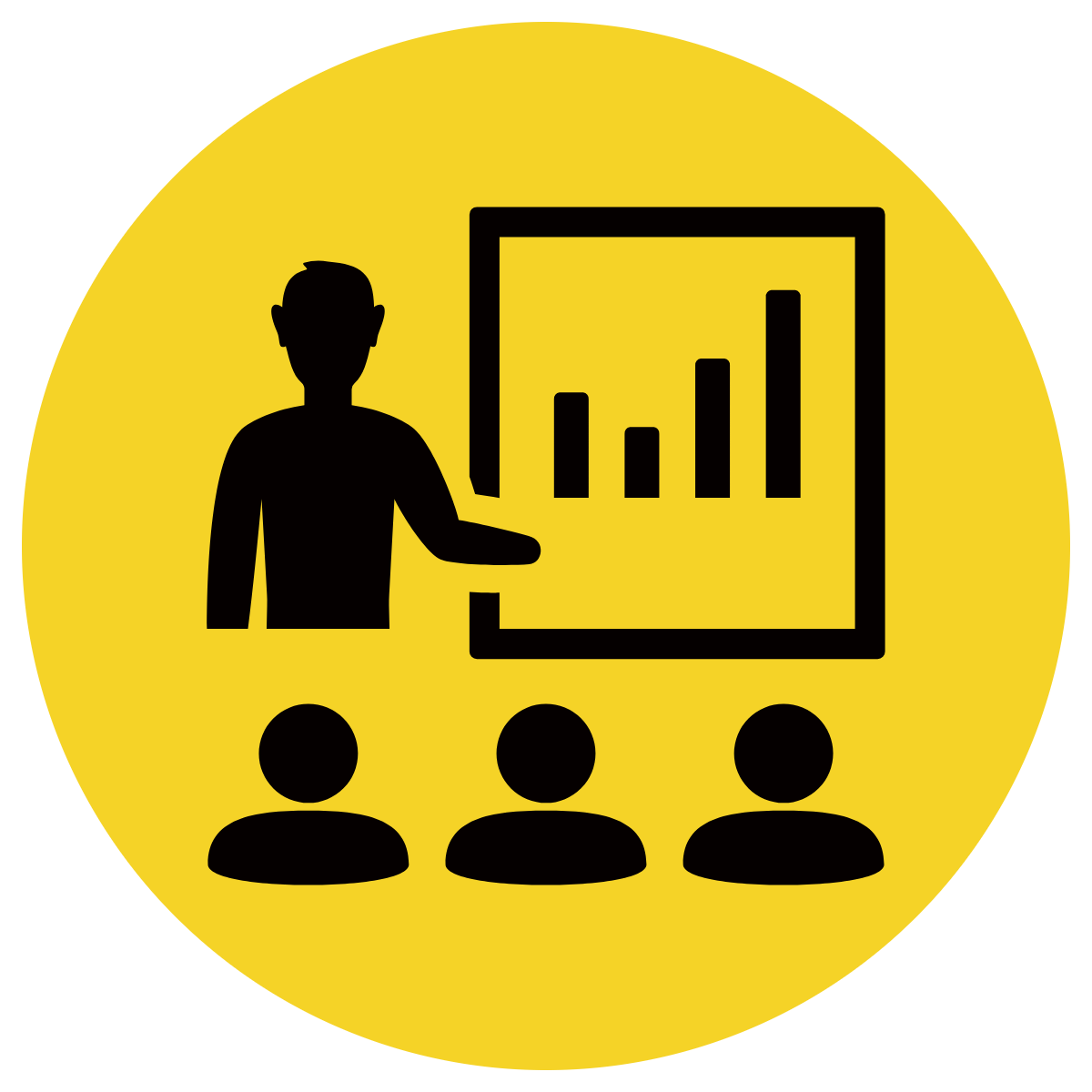 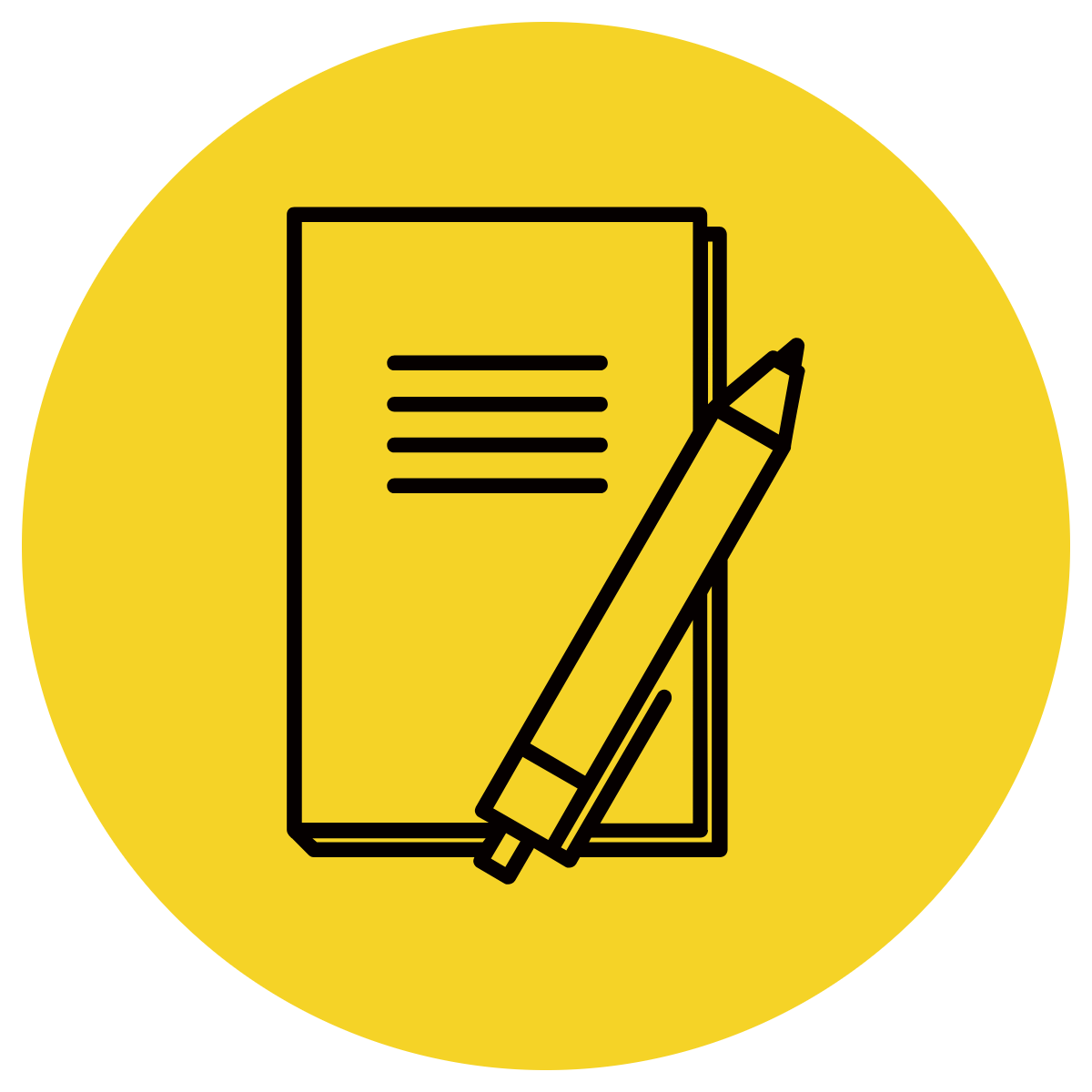 1. Read the sentence
2. Insert the correct ‘to be’ verb
He __________ clever.
She __________ clever.
I __________ clever.
We __________ clever.
They __________ clever.